Strengthening Communities, Families, and Practices using the Protective Factor FrameworkJune 7, 202210 AM-11:30 AM
Child Abuse Prevention Webinar Series Provided in Partnership by:
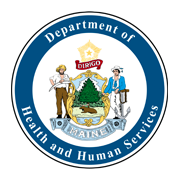 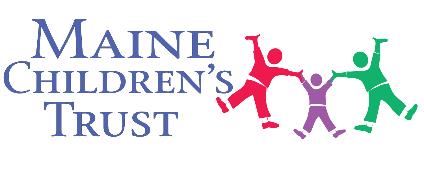 Objectives:
Gain an understanding of the Strengthening Families Framework: The Five Protective Factors and working in a strengths-based way.
Identify multiple strategies and everyday actions that help build Protective Factors.
Learn about resources, tools, and local implementation of the Protective Factors.
Reminder:
Please use the Questions button (and not the Chat) to submit any questions to the presenters.  We will do our best to answer these at the end of the webinar.
2
Our Collaboration
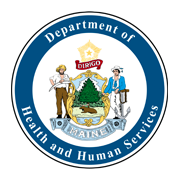 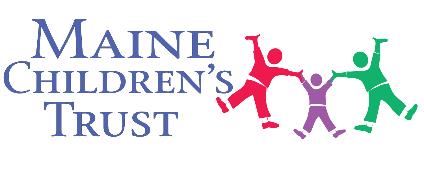 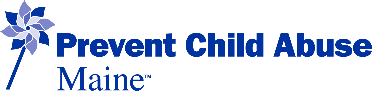 Maine Children’s Trust was originally created by Statute in 1985 as a part of State Government. In 1994, legislation was enacted that transformed the Trust into a 501(c)3 non-profit governed by a Board of Directors. The Trust provides leadership and coordination of efforts throughout Maine to prevent child abuse and neglect before it occurs. The Trust provides funding and supports for prevention programming, as well as coordinates statewide collaborative initiatives to strengthen families. The Trust is also the state chapter for Prevent Child Abuse America. 
The Department of Health and Human Services, Office of Child and Family Services contracts with Maine Children’s Trust to coordinate the Prevention Councils located in each county in Maine.
The Prevention Continuum
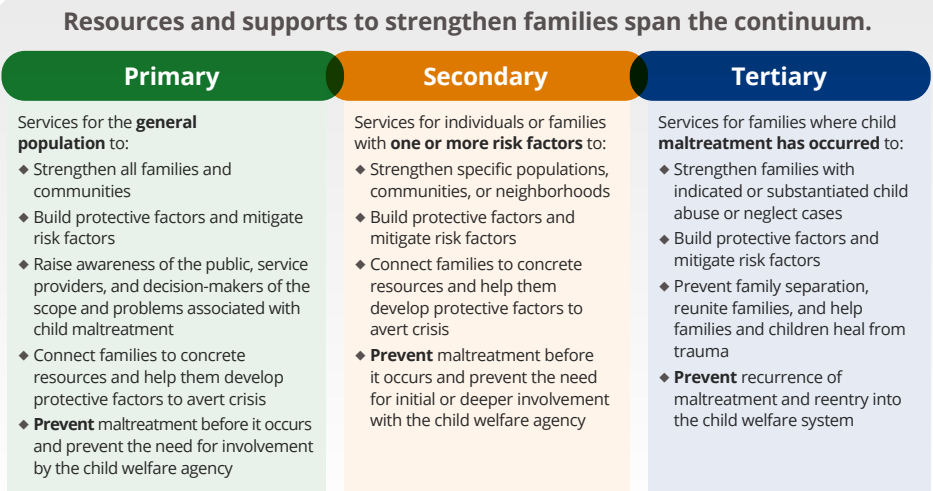 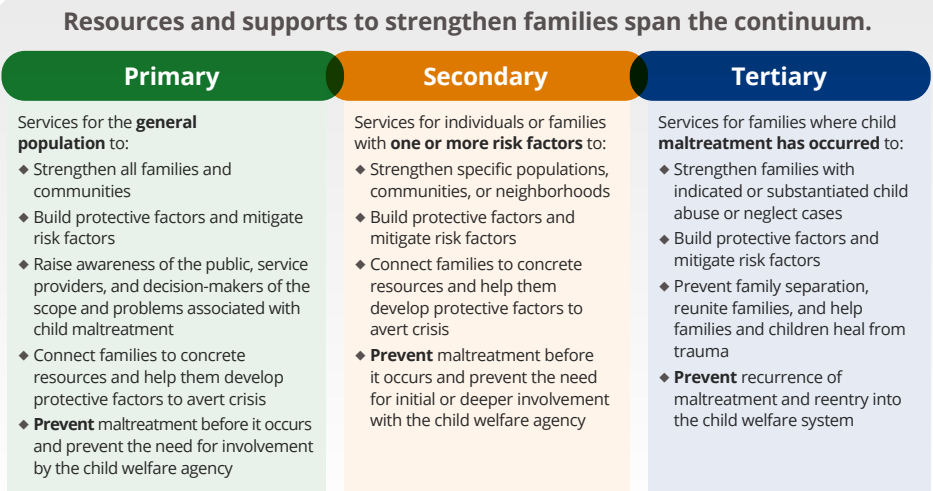 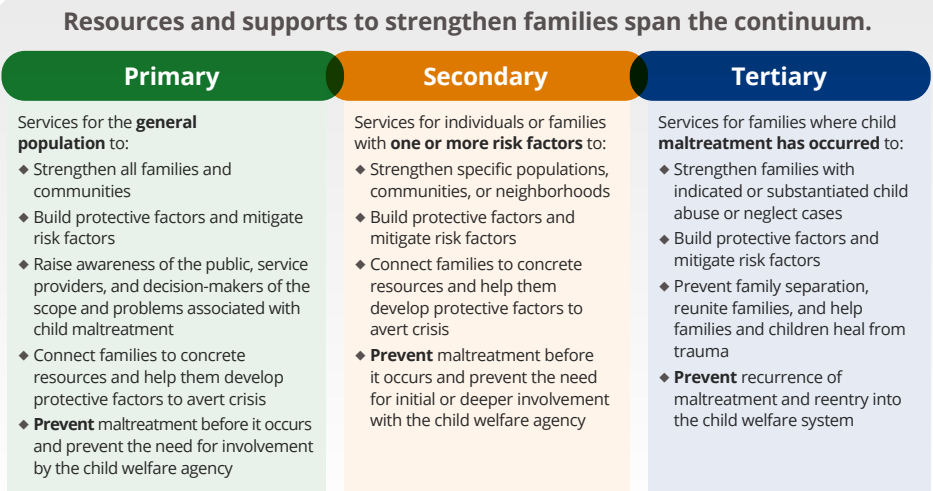 Parent Education
Screening 
Home Visiting Programs
Treatment and Recovery 
Support Groups
Family Preservation Services
Media Messaging
Parent Education
Networks/Collaborations
Capacity Building Center for States, 2021
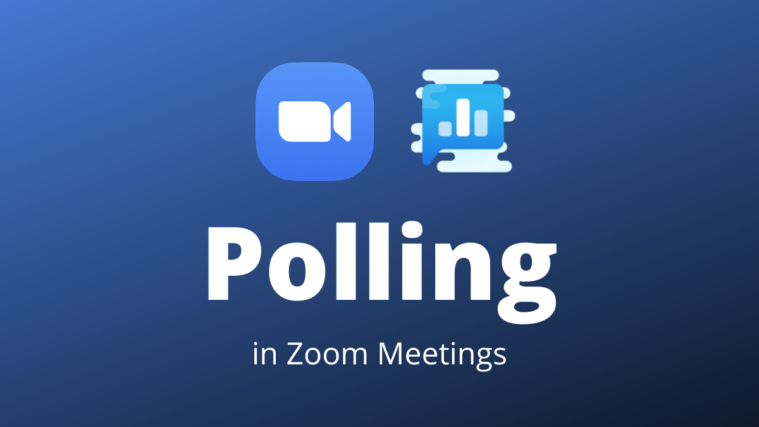 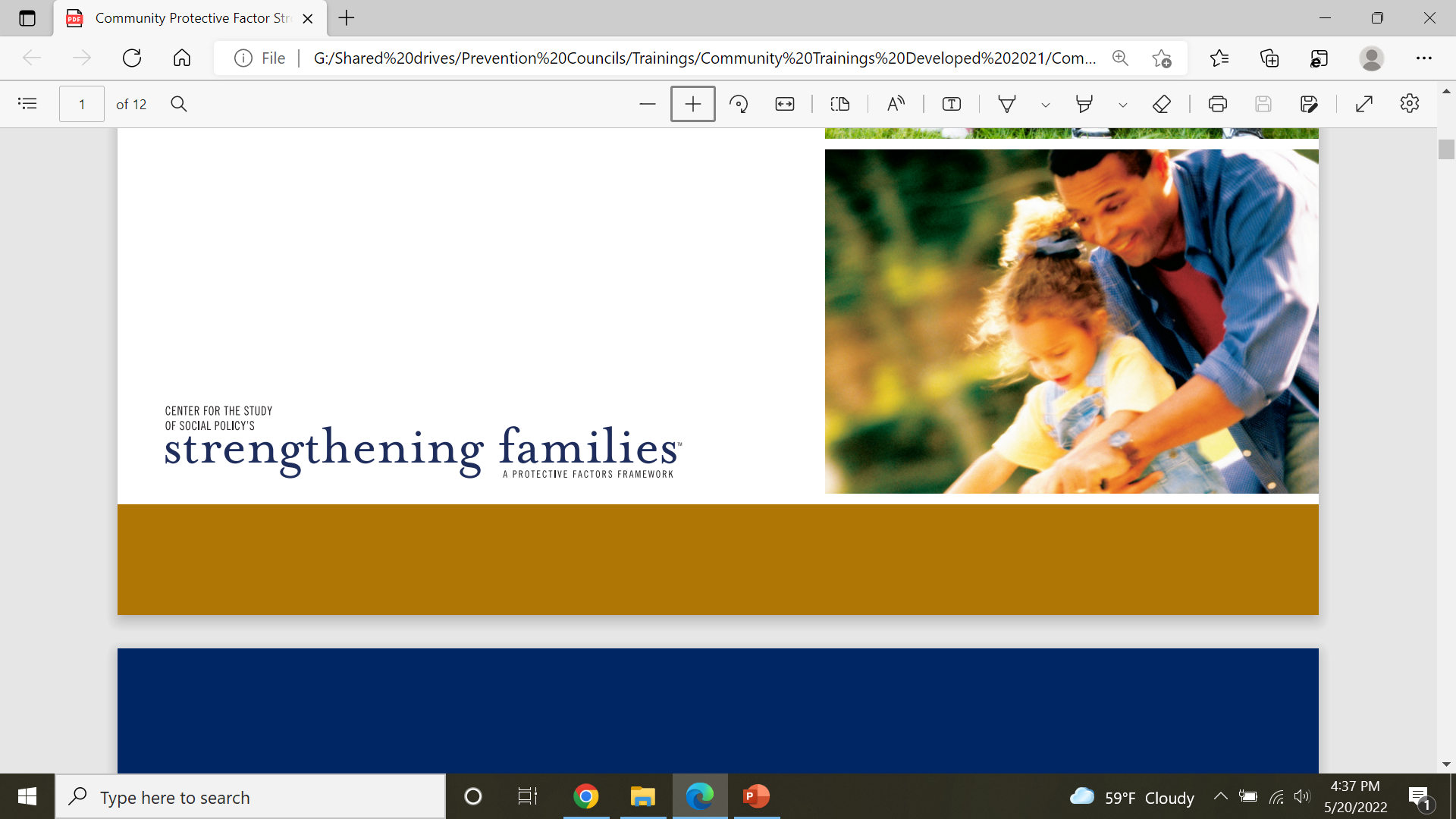 4
The          Big Ideas 

Behind the Protective Factor Framework for Strengthening Families
Building protective and promotive factors, not just reducing risk
An approach – not a model, a program or a curriculum
A changed relationship with parents
Aligning practice with developmental science
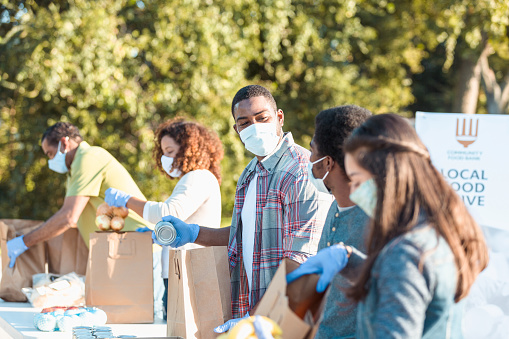 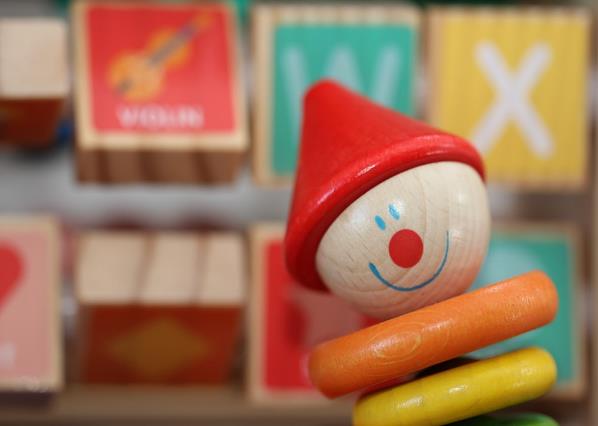 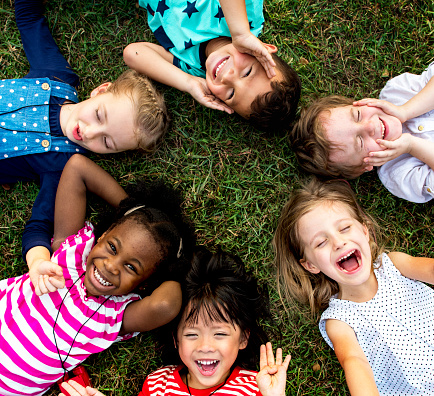 Big Idea #1
A Protective Factor Approach
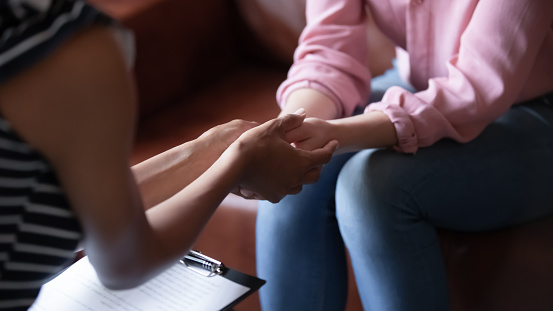 Protective Factors: conditions or attributes of individuals, families, communities, or the larger society that mitigate or eliminate risk
Promotive Factors: conditions or attributes of individuals, families, communities, or the larger society that actively enhance well-being
Big Idea #1
Societal
(Policy)
Soci
A Protective Factor Approach
Community
Protective Factors: conditions or attributes of individuals, families, communities, or the larger society that mitigate or eliminate risk
Promotive Factors: conditions or attributes of individuals, families, communities, or the larger society that actively enhance well-being
Relationship
Individual
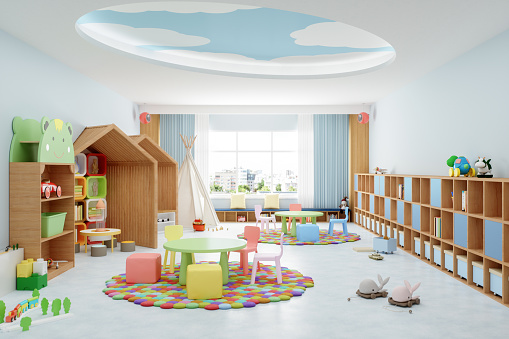 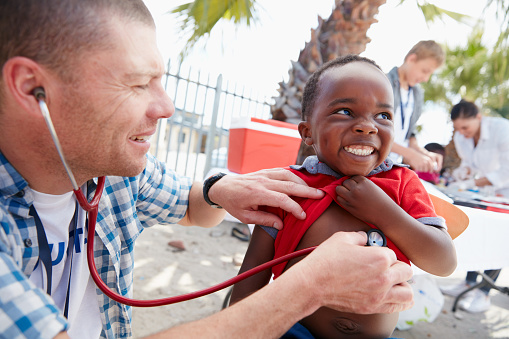 Big Idea # 2
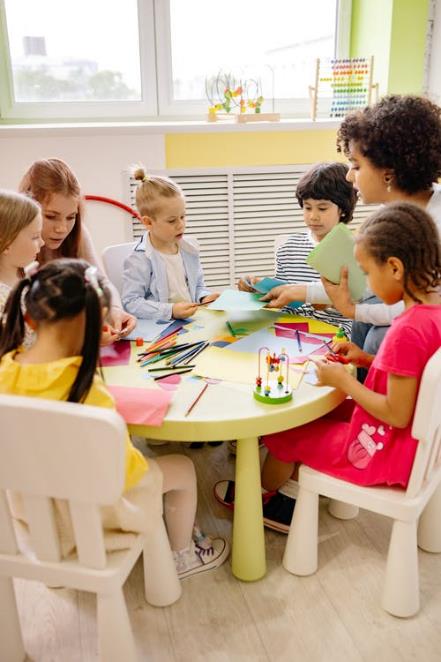 An Approach, Not a Model
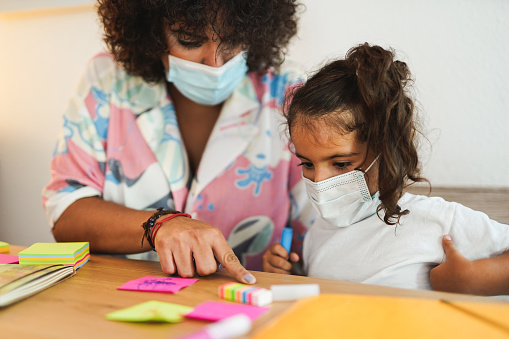 Research-based and evidence-informed
Applied in any setting that serves young               children and their families
Implemented through small but significant changes
Not parallel to, but integrated into existing practice
Cross-sector implementation as core to the approach
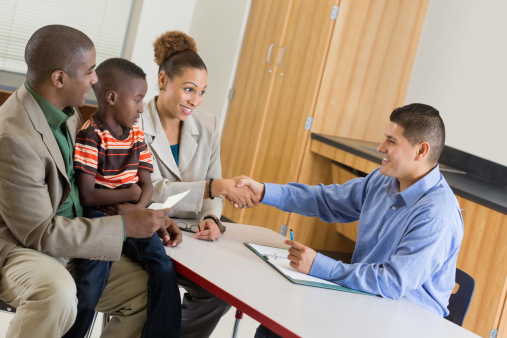 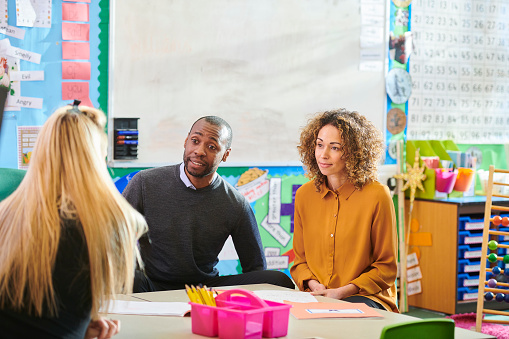 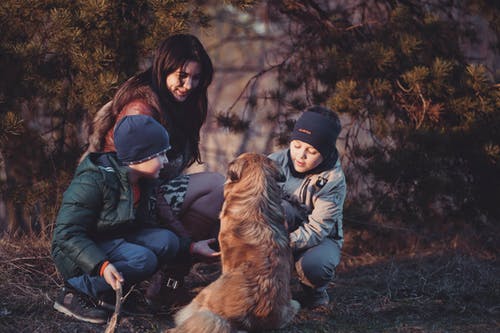 Big Idea # 3
A Changed Relationship 
with Parents
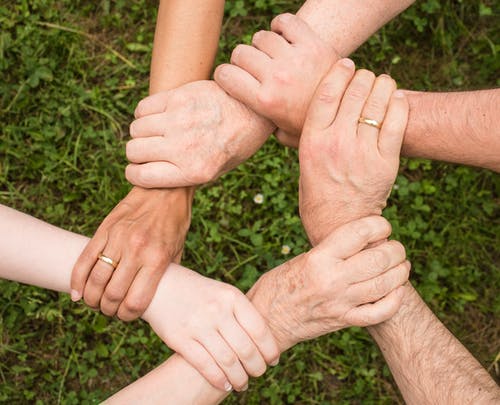 Engage parents as partners
Support and involve parents
Parents as leaders
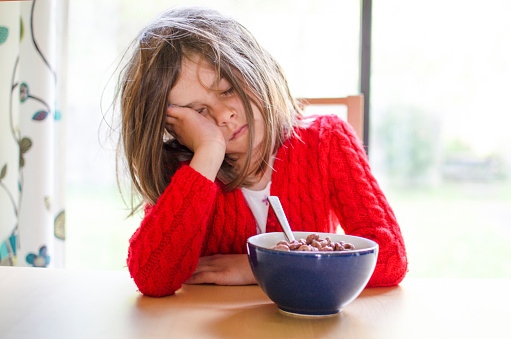 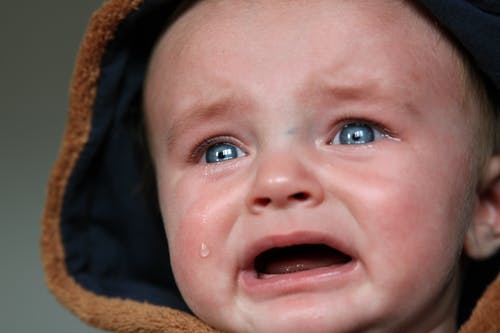 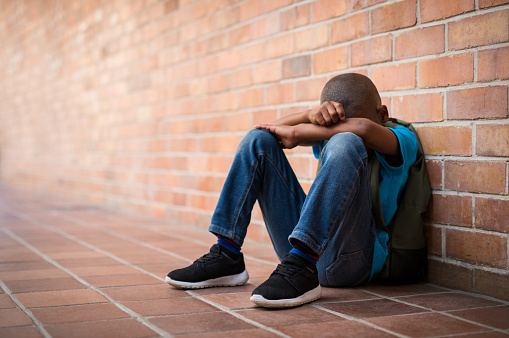 Big Idea # 4
Alignment with 
Developmental Science
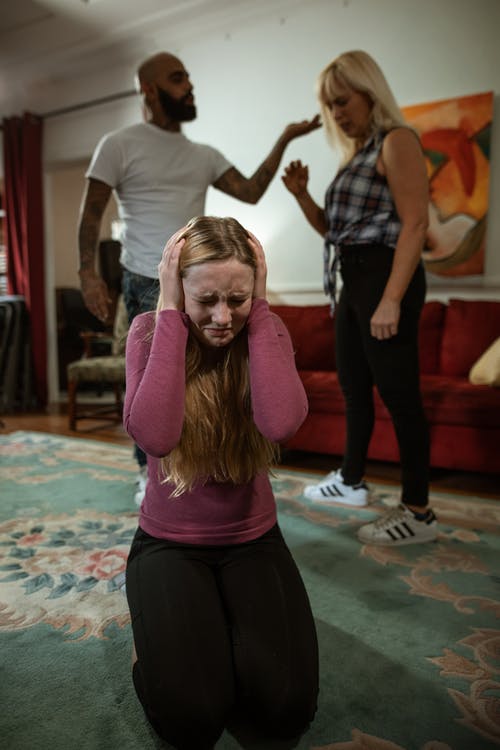 Research tells us to pay attention to: 
Critical periods of development – early childhood and adolescence
Importance of nurturing relationships in early childhood
Effects of trauma on development, behavior and outcomes
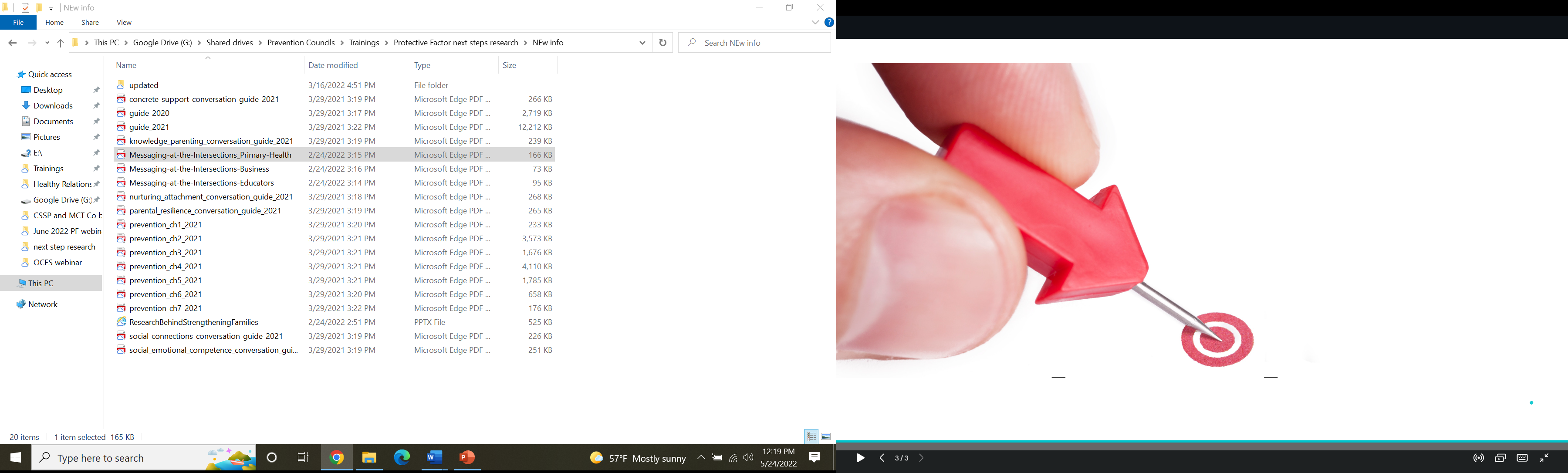 Small but significant changes
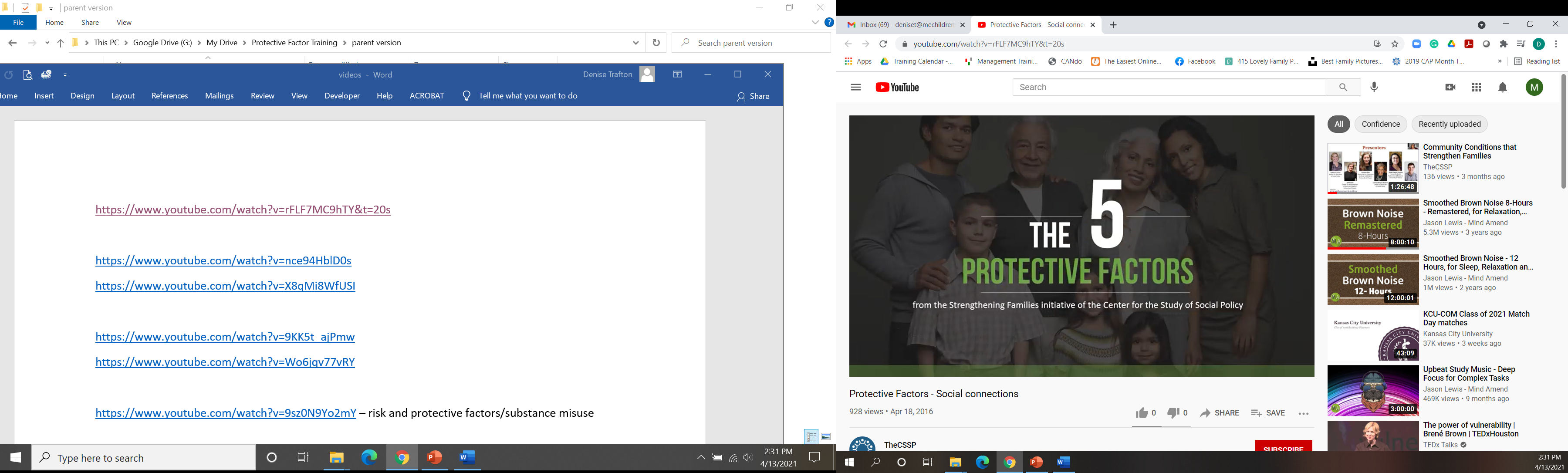 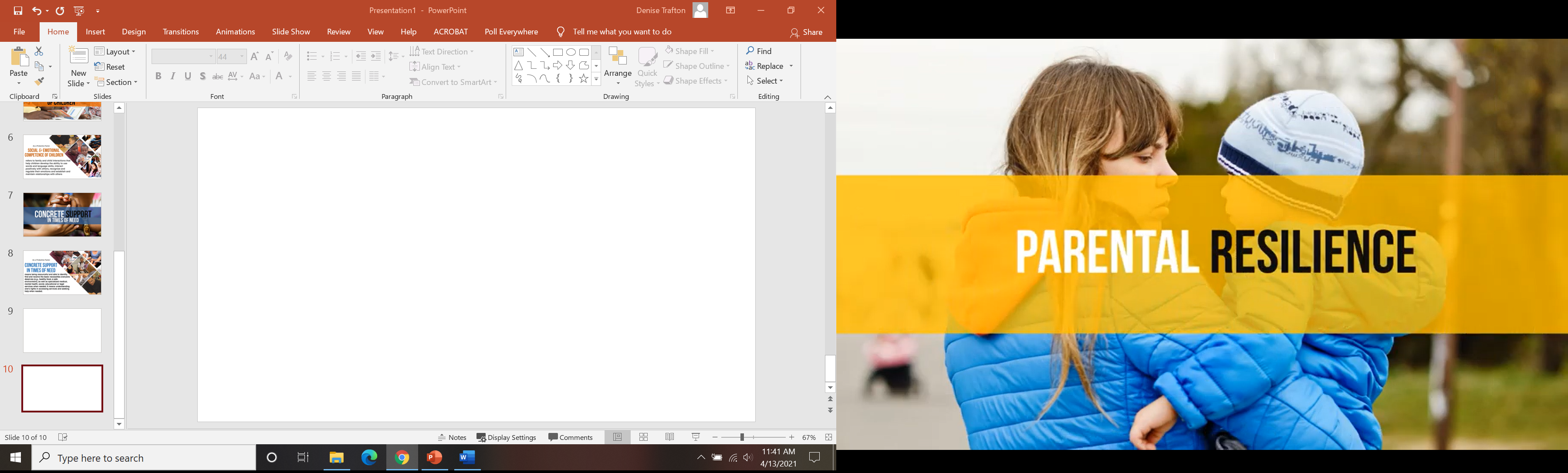 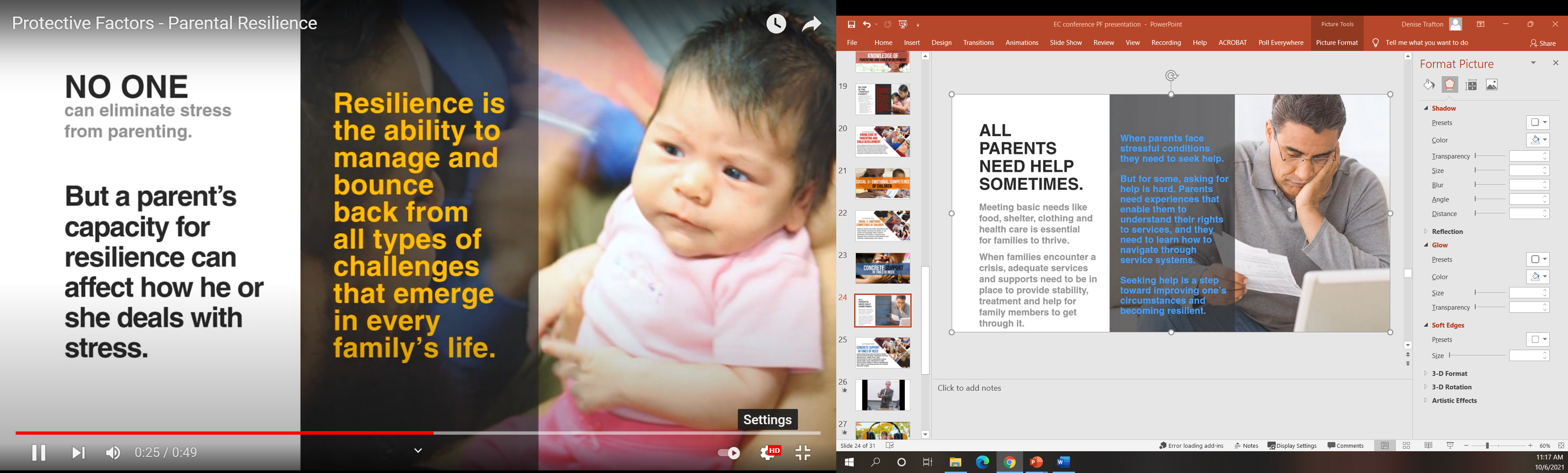 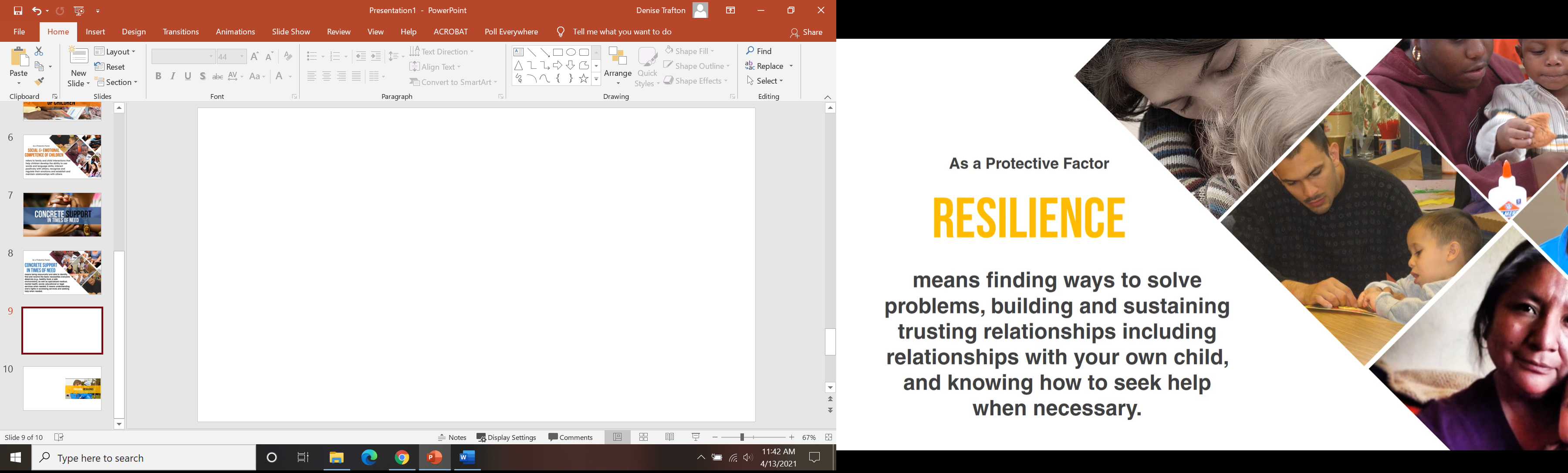 Parental Resilience
Everyday Actions
Demonstrate in multiple ways that parents are valued
Honor each family’s race, language, culture, history and approach to parenting
Encourage parents to manage stress effectively
Support parents as decision-makers and help build decision-making and leadership skills
Help parents understand how to buffer their child during stressful times
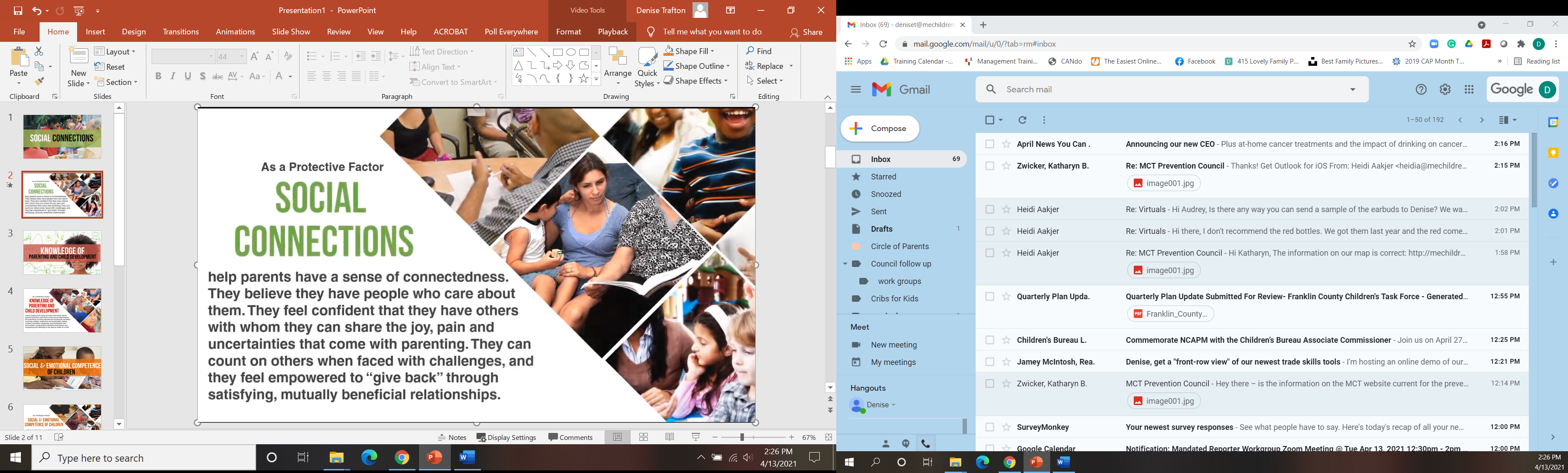 Social Connections
Everyday Actions
Help families value, build, sustain and use social connections
Create an inclusive environment 
Facilitate mutual support 
Promote engagement in the community and participation in community activities
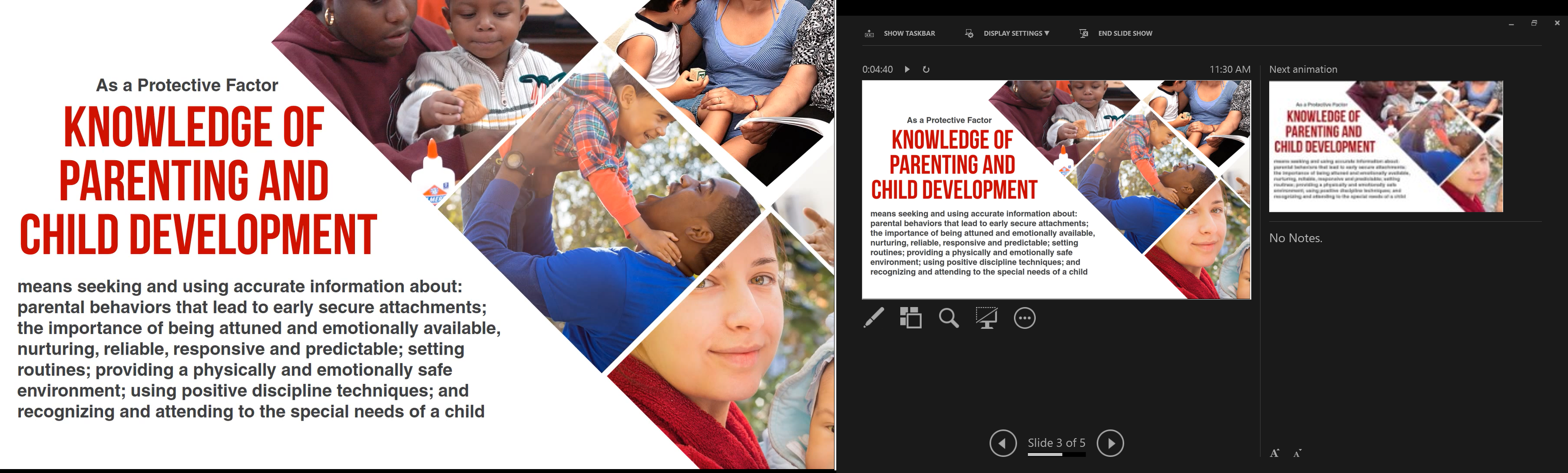 Knowledge of Parenting & Child Development
Everyday Actions
Model developmentally appropriate interactions with children
Provide information and resources on parenting and child development
Encourage parents to observe, ask questions, explore parenting issues and try out new strategies
Address parenting issues from a strength-based perspective
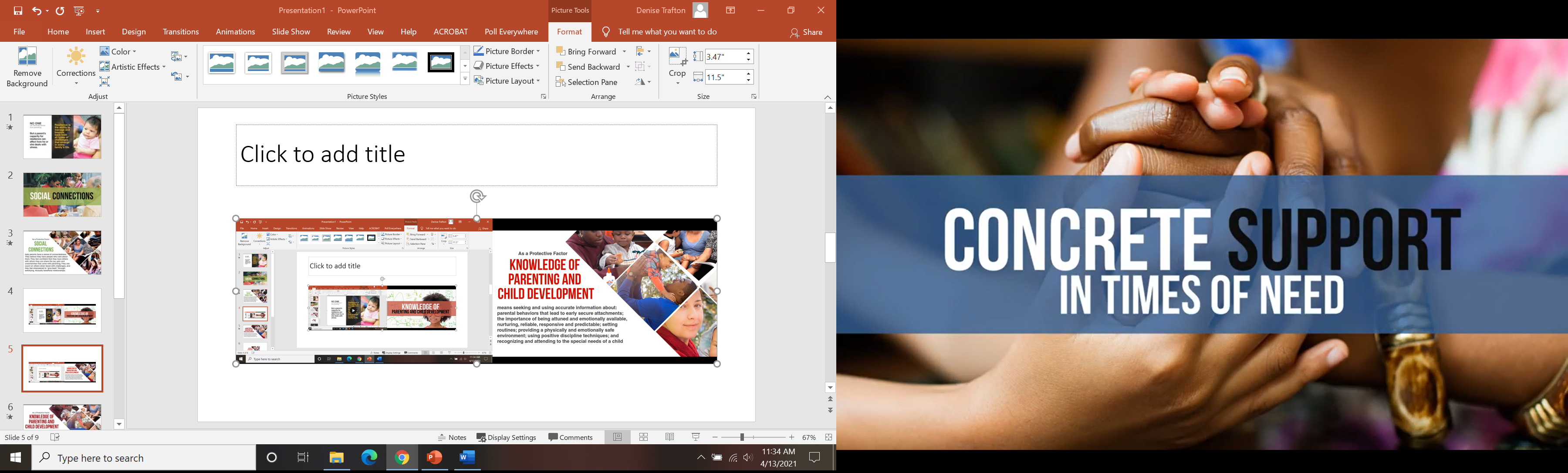 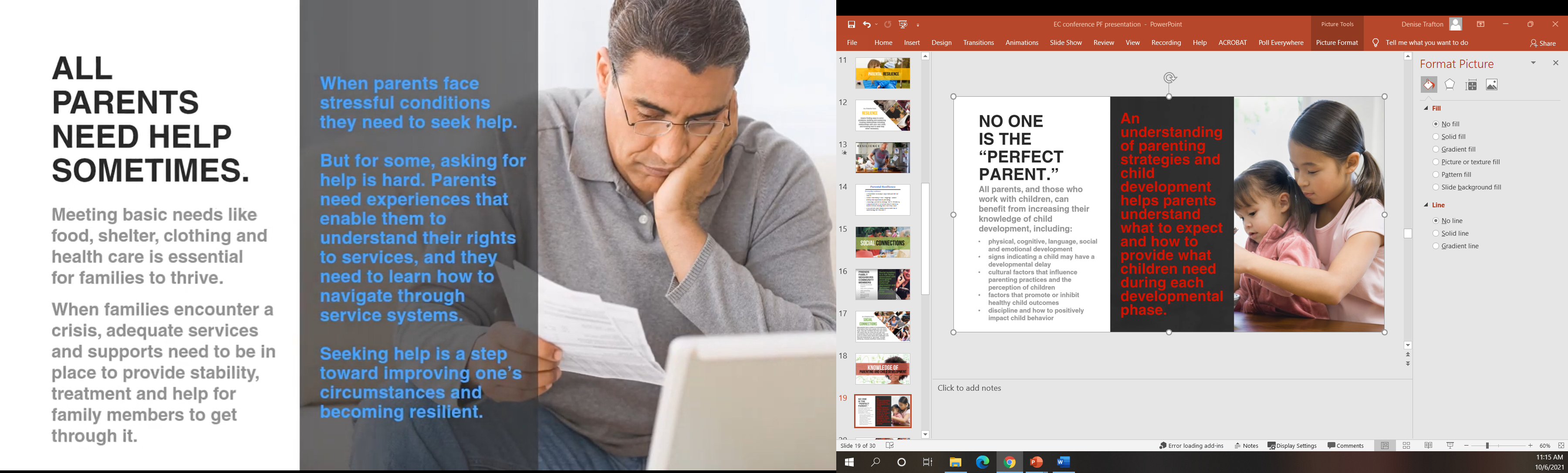 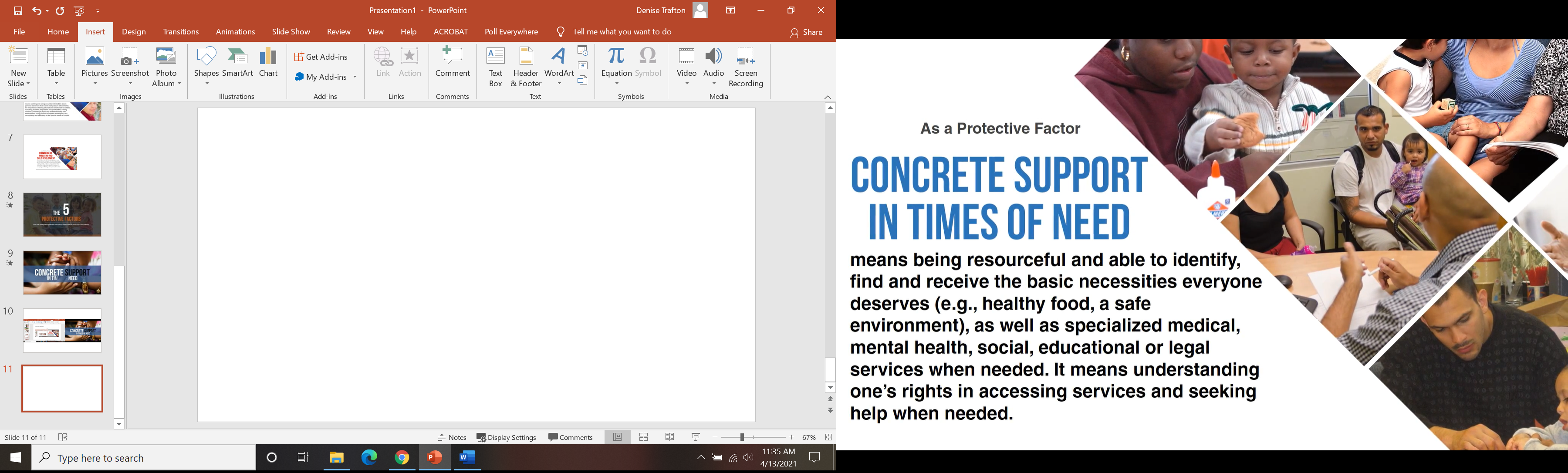 Concrete Supports in Times of Need
Everyday Actions
Respond immediately when families are in crisis
Provide information and connections to services in the community
Help families to develop skills and tools they need to identify their needs and connect to supports
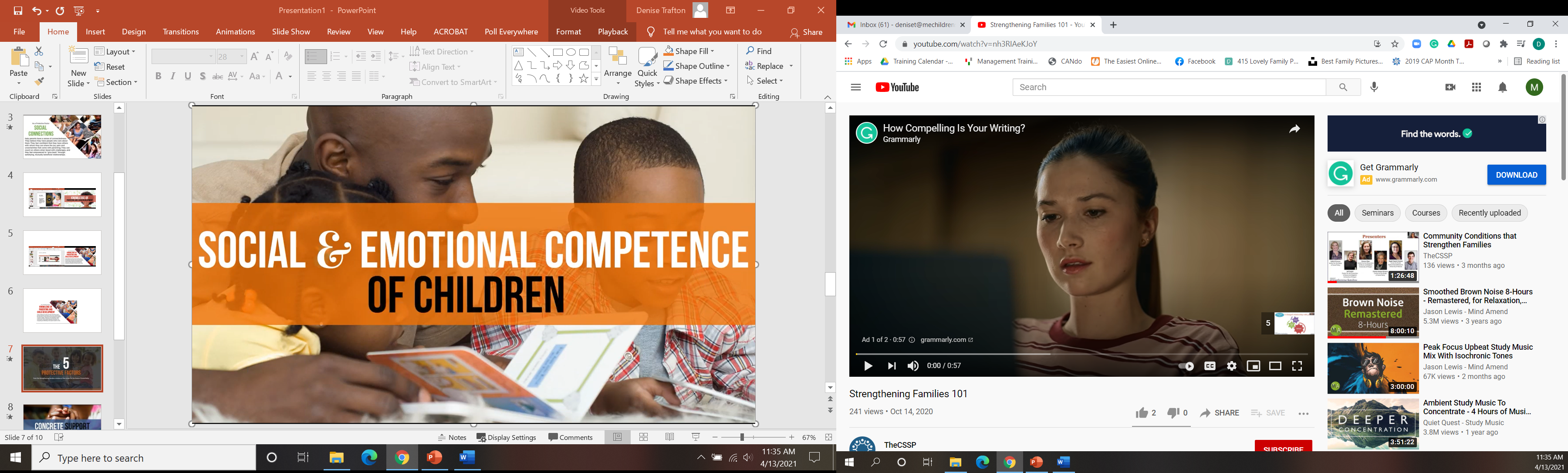 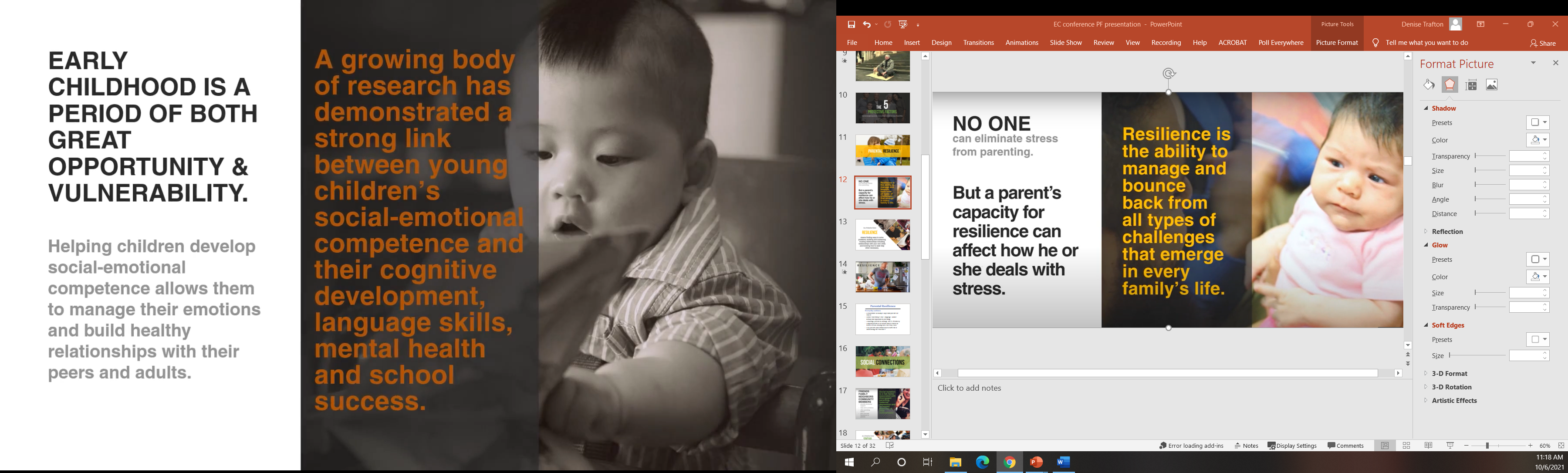 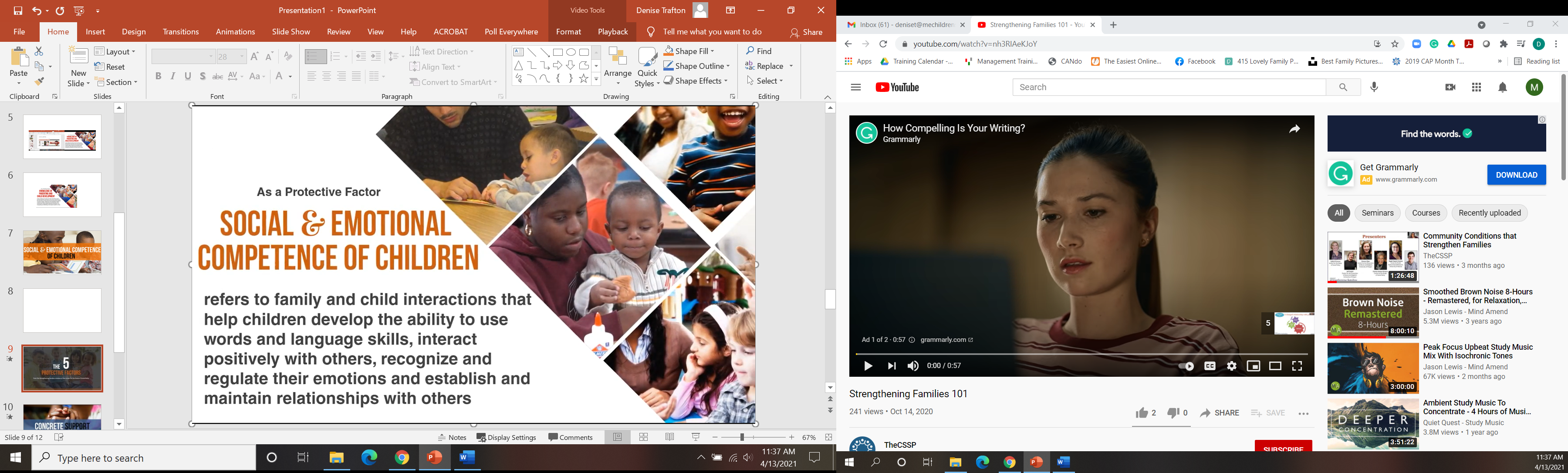 Social & Emotional Competence of Children
Everyday Actions
Help parents foster their child’s social emotional development
Model nurturing care to children
Include children’s social and emotional development activities in programming
Help children develop a positive cultural identity and interact in a diverse society
Respond proactively when social or emotional development needs extra support
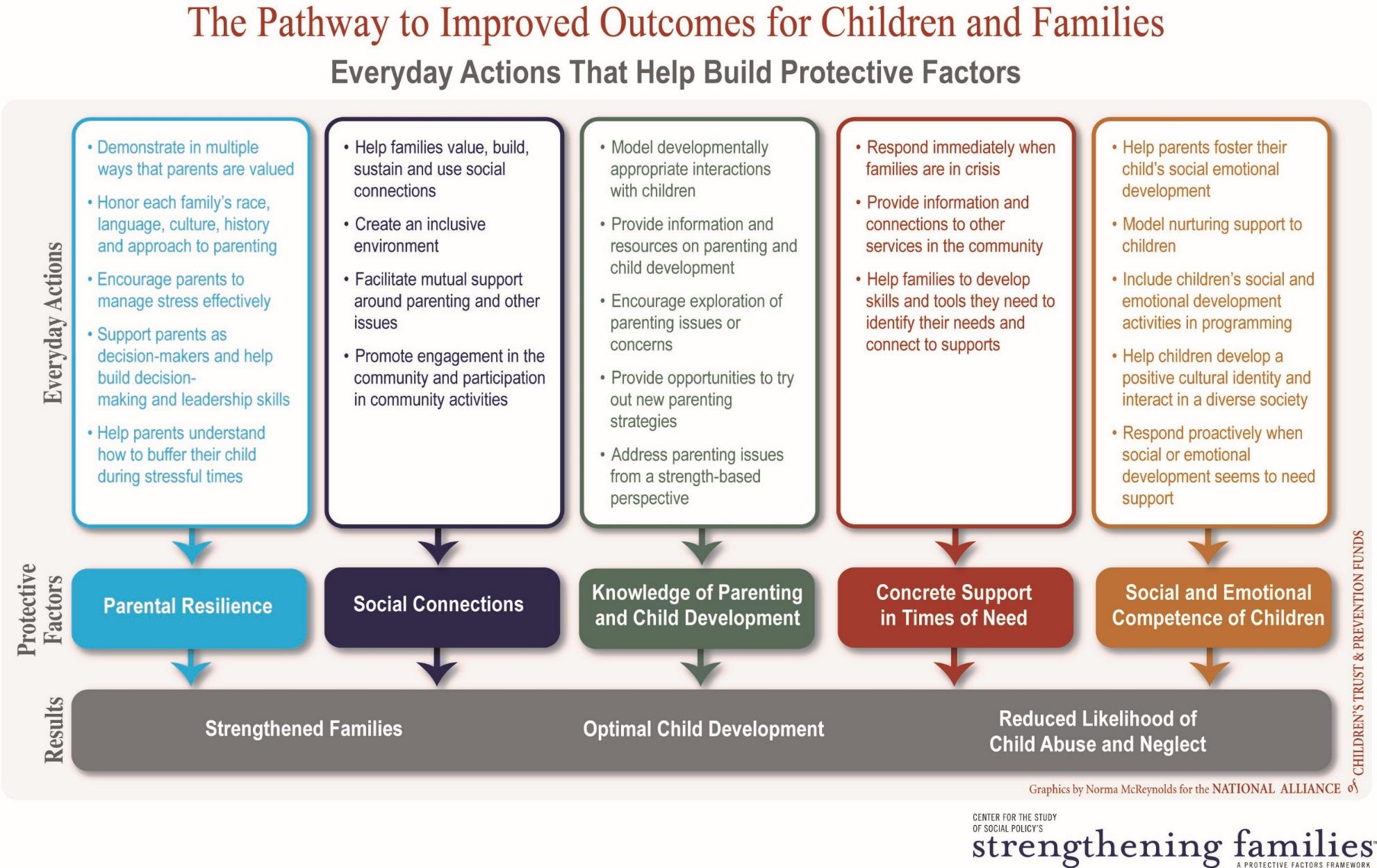 Which one of the      Protective Factors do you want to know more about?
Which one of the      Protective Factors do you connect with?
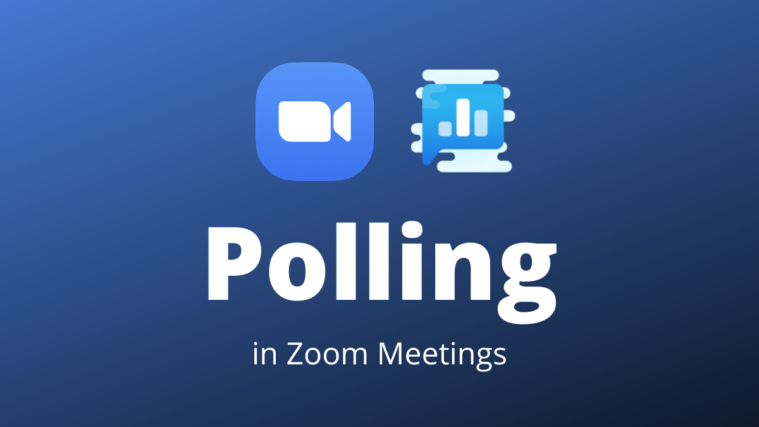 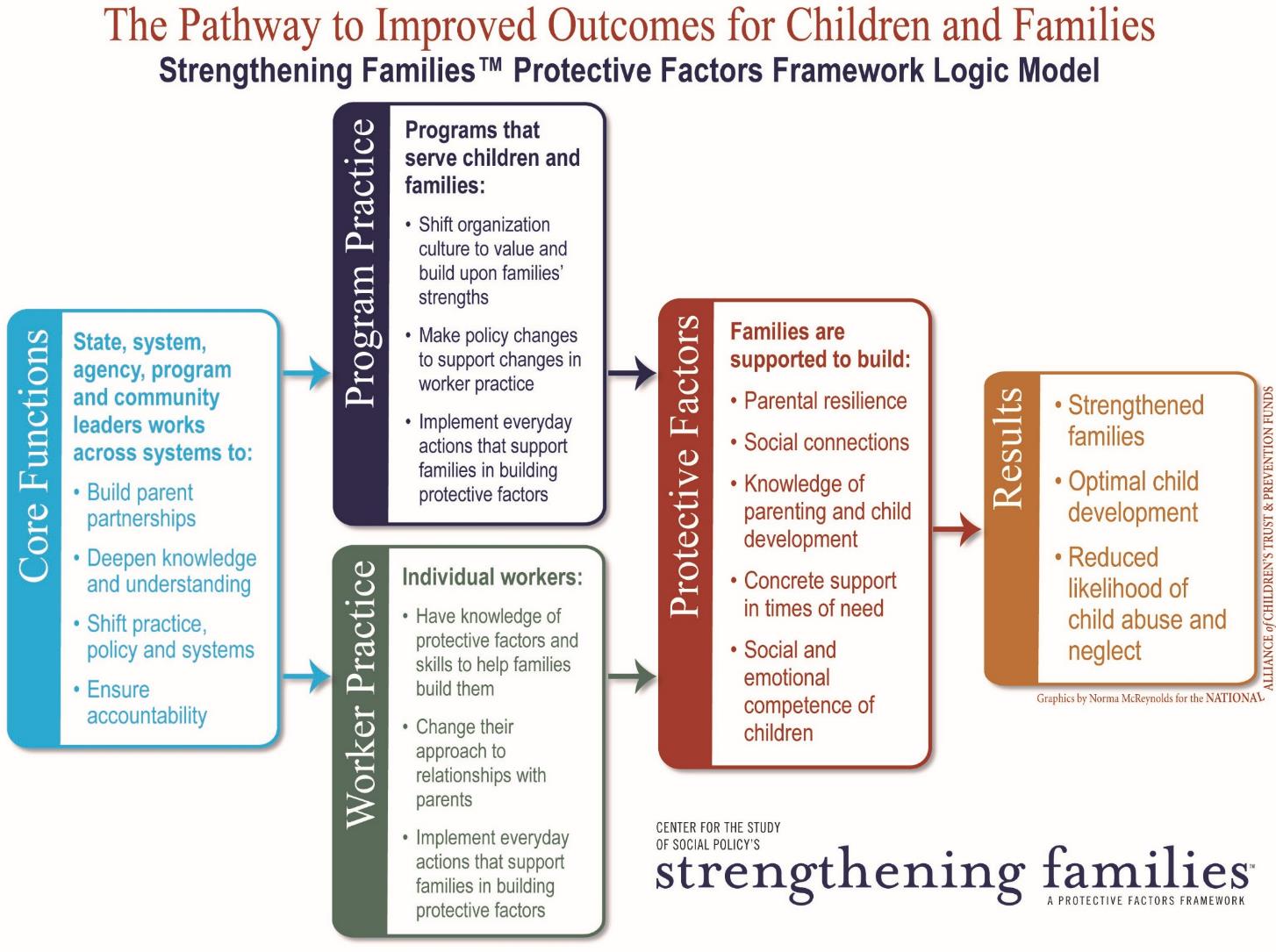 Social-Ecological Model and Protective Factors
Societal
(Policy)
Soci
Community
Relationship
Individual
37
What we know: Families gain what they need to be successful when key protective factors are robust in their lives and communities
CHAT
So, what needs to be present in a community for families to build Protective Factors and thrive?     (and prevent child abuse and neglect)
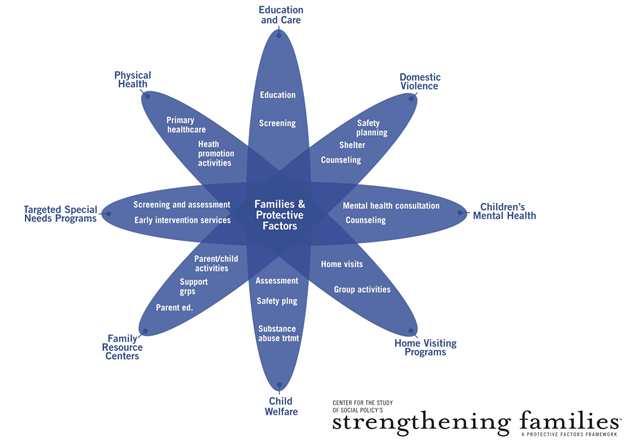 History
Policies
Community
Culture
Social Norms
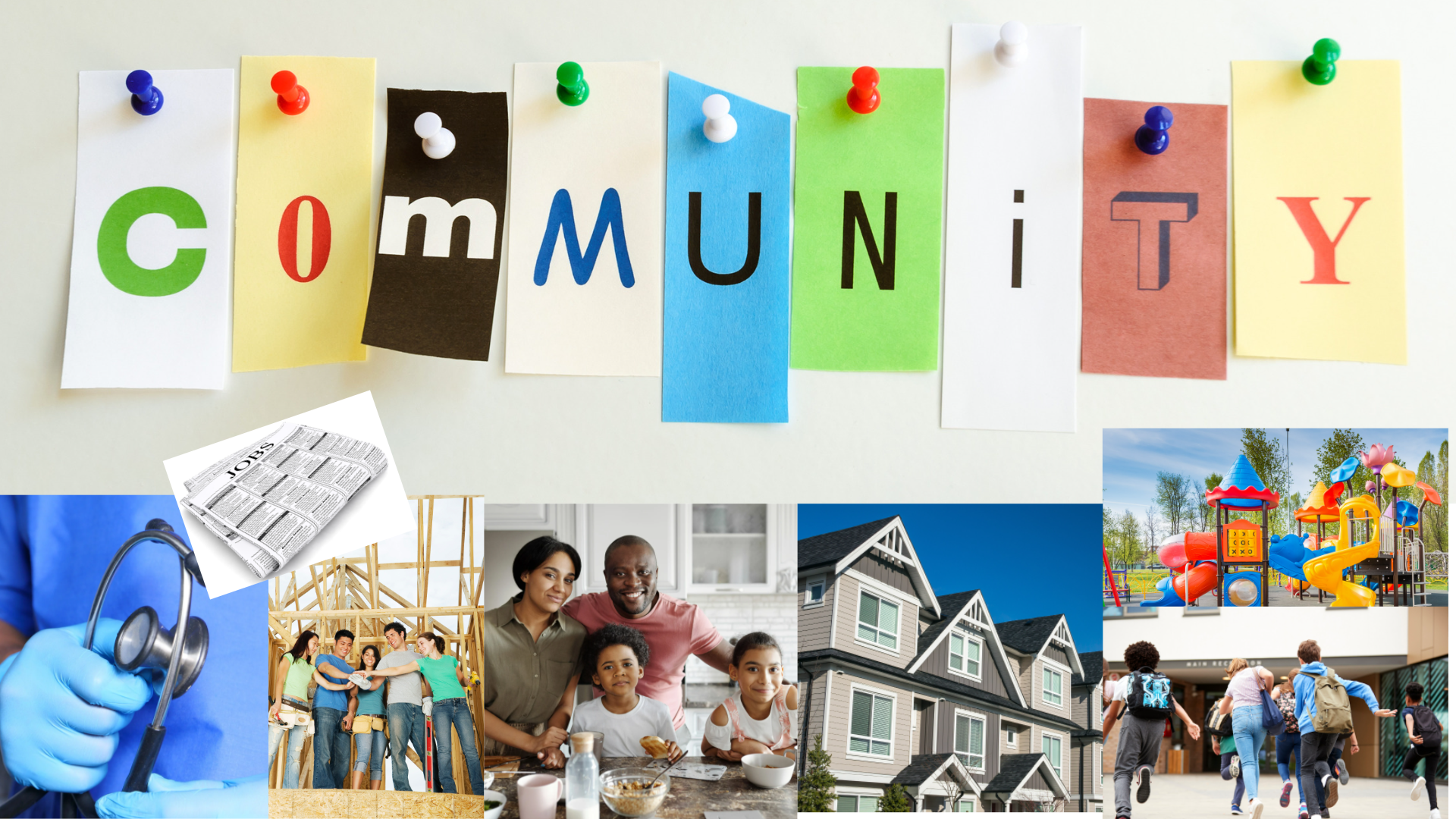 40
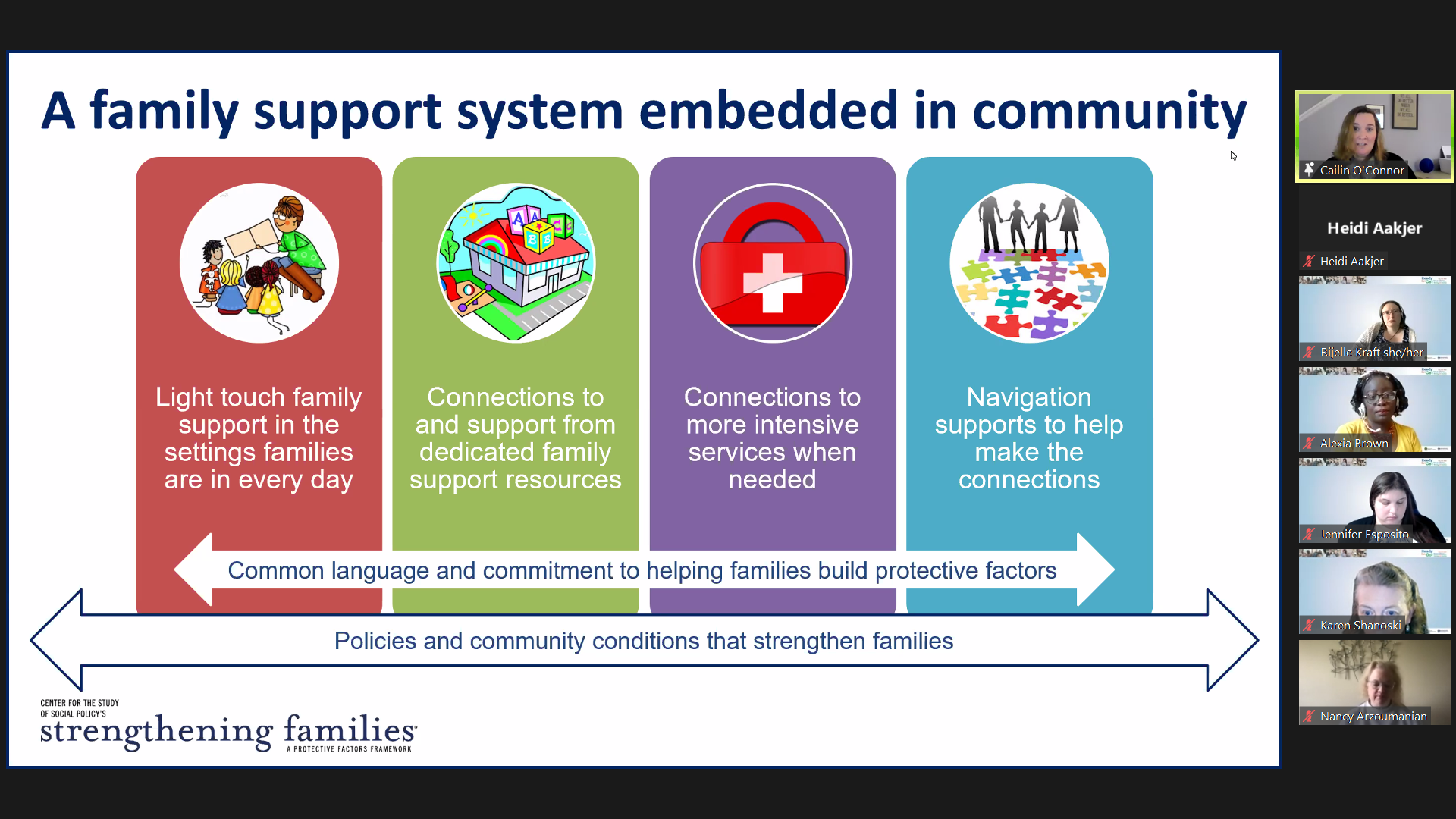 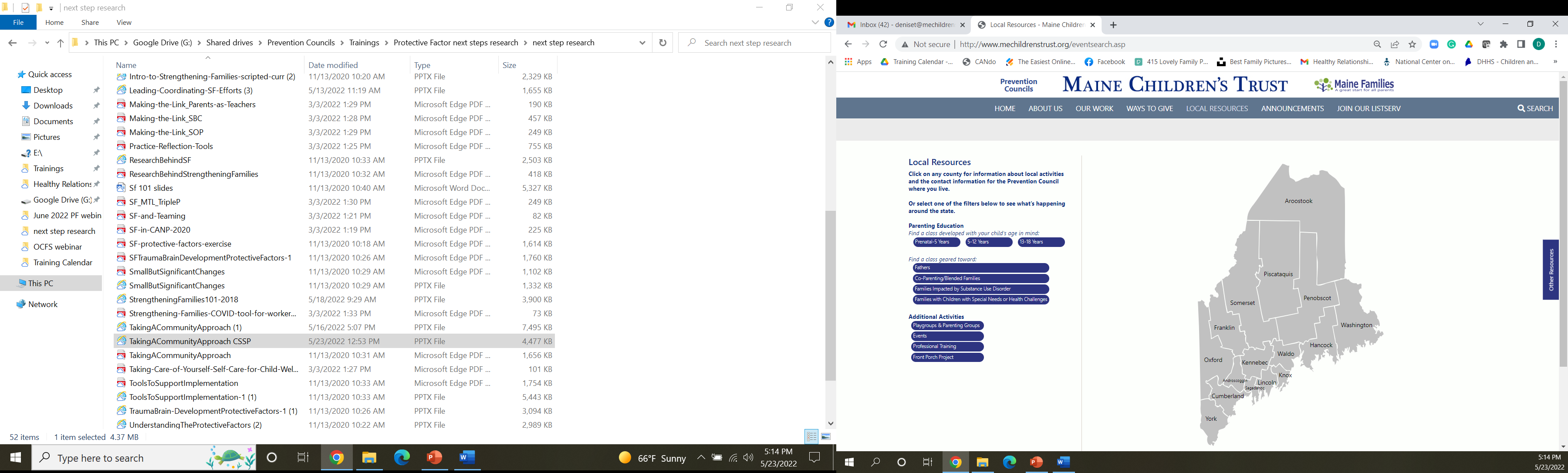 Maine Prevention Councils
The Prevention Councils use a structured approach using the Protective Factor Framework to build a system of support for local communities and families.
Integrates the Protective Factors into an annual needs assessment to identify needs and gaps
Service structure intentionally builds Protective Factors in annual prevention plans
Focus on primary and secondary child abuse prevention strategies and activities that build Protective Factors and supports for ALL families 
Utilizes evidence-based and informed curriculums, supports, and evaluation that shows we have successfully build Protective Factors in families
Offer activities in response to unique county-specific needs as well as public awareness that builds community around the Protective Factors
Supported by the Maine Department of Health and Human Services
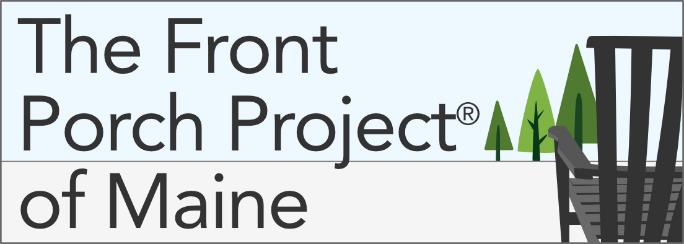 Launched in 2020, The Front Porch Project® of Maine is a primary prevention project. We know that community members who are equipped with the knowledge, skills, and encouragement they need can take an active role in protecting children and supporting families in their community. The goal is simple – to engage and train the community to help protect children, support families, and prevent abuse and neglect.

Free training is provided by local Prevention Councils
Provided both in person or virtually, and is open to everyone
Offers facilitated discussions and interactive activities to navigate difficult situations involving children and families 
Provides strategies for offering families support
Tools to Support Strengthening Families Implementation
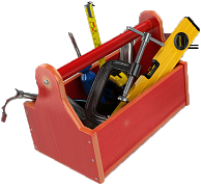 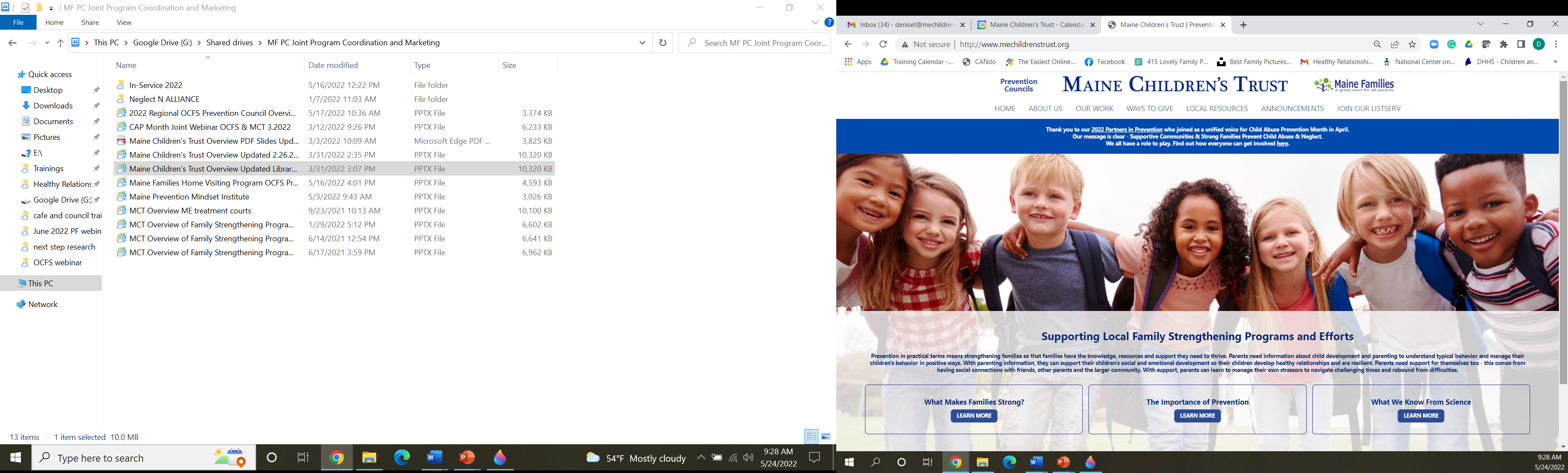 www.mechildrenstrust.org
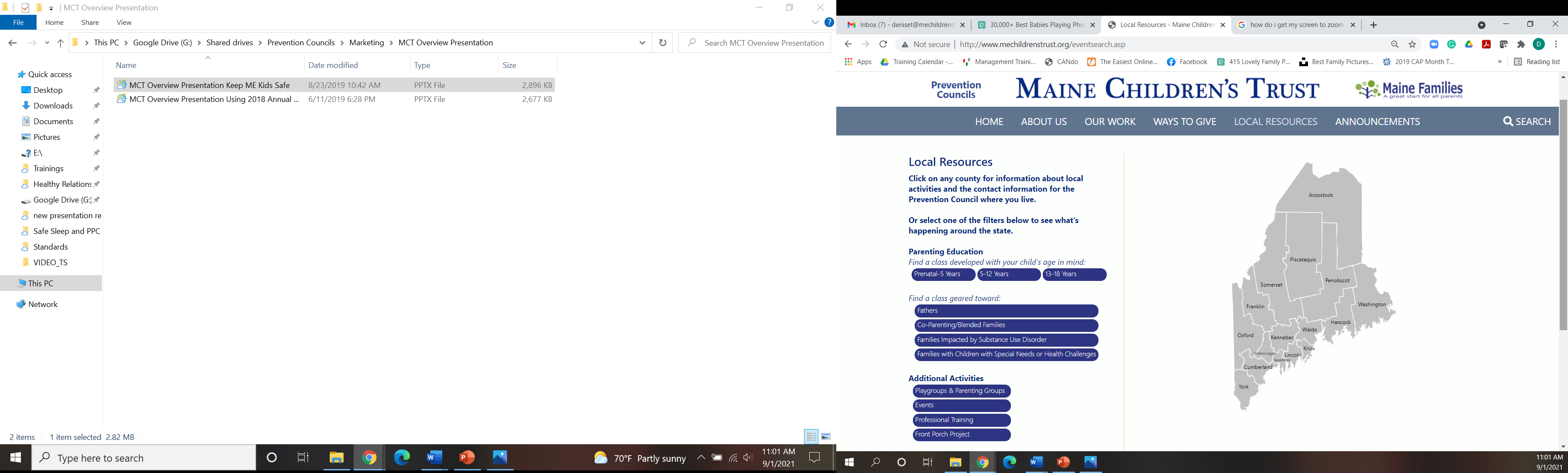 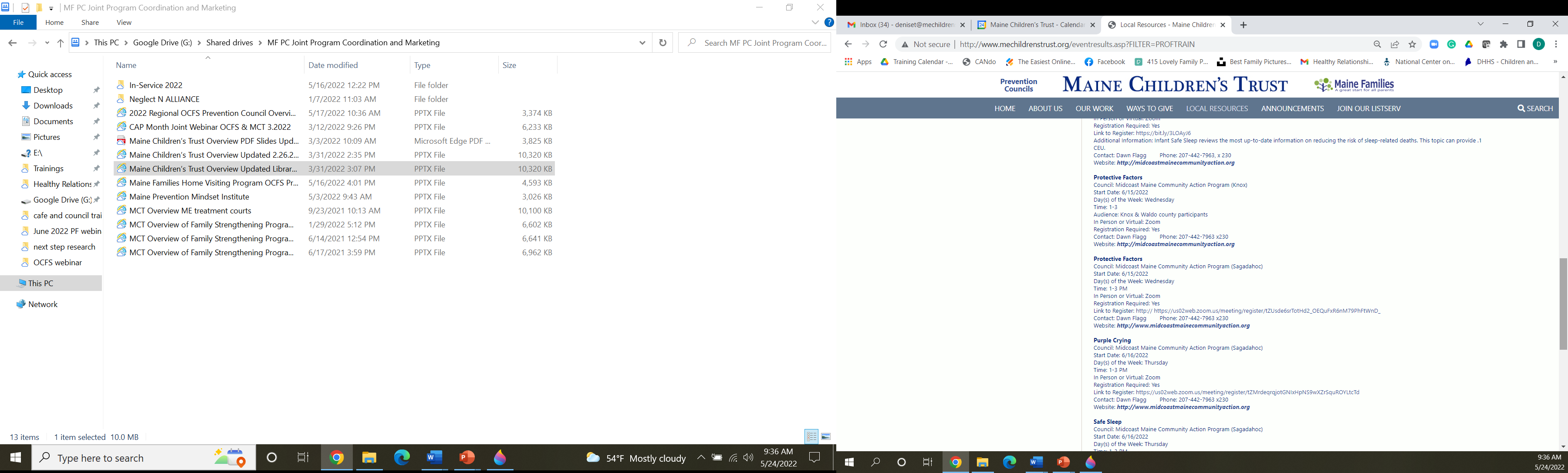 Center for the Study of Social Policy (CSSP) has developed materials to help support implementation and explain why building protective factors in families should be important to multiple disciplines including:
Early Childhood Education
Child Abuse Prevention
Child Welfare
Foster Parents
Kinship Providers
Community Based Family Serving Organizations
Businesses
Educators
Primary Health Partners
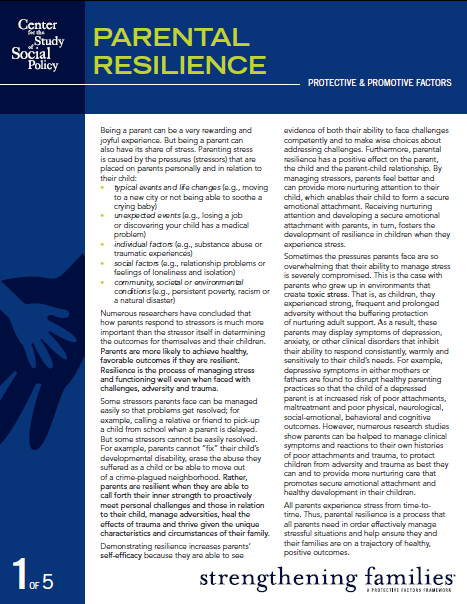 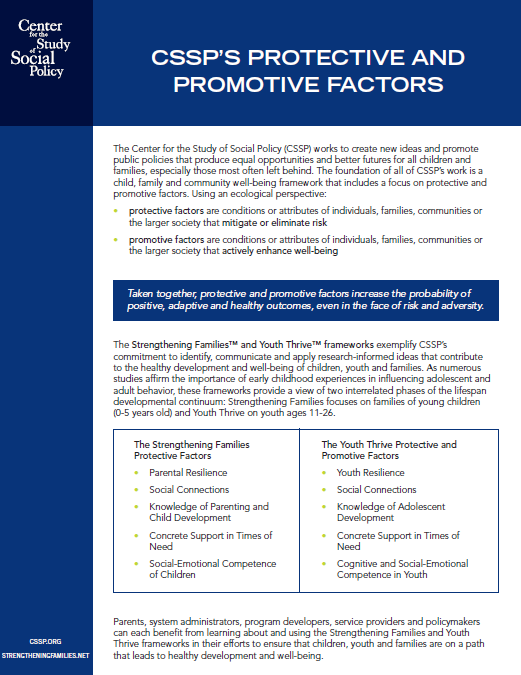 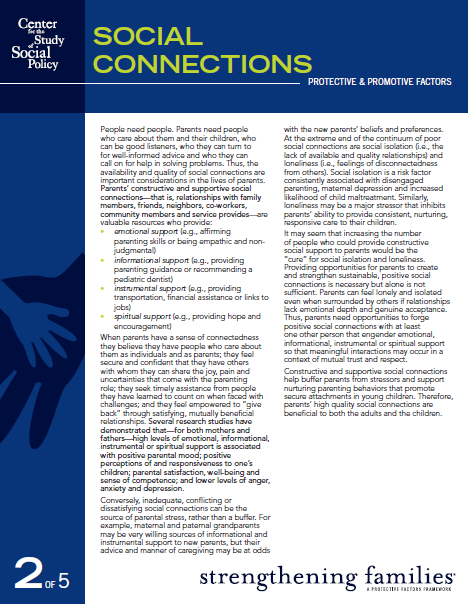 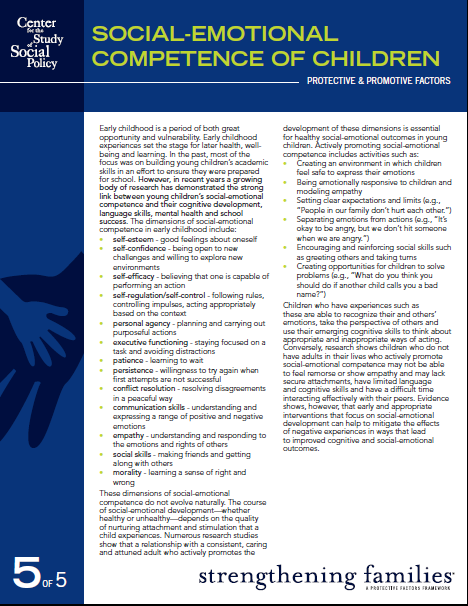 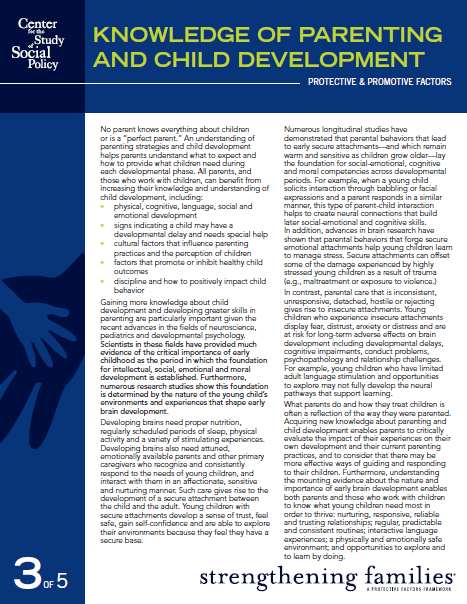 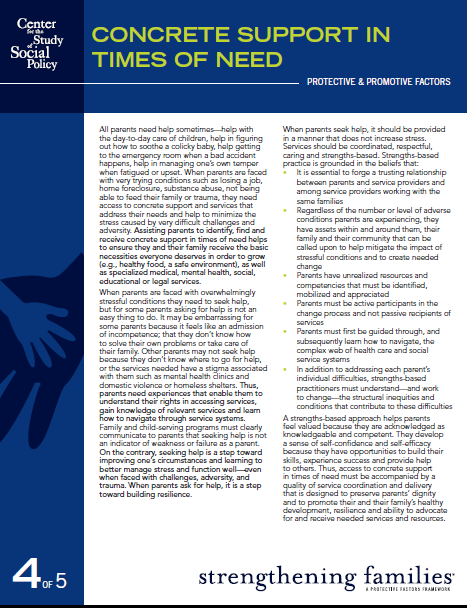 Four Program Self-Assessments
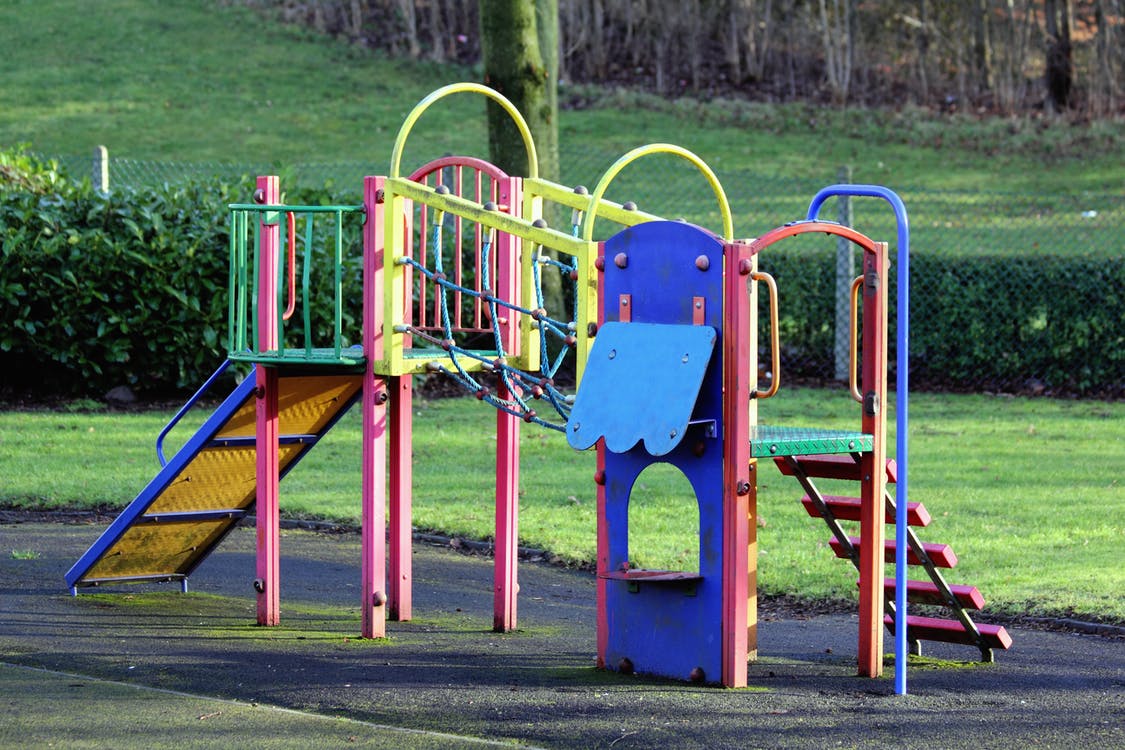 About the Self-Assessment
Key implementation tool for programs adopting a Protective Factor Approach for Strengthening Families
Helps programs identify “small but significant changes” that enhance their ability to build protective factors
Designed to be used flexibly and to lead you to a concrete action plan
Helps programs identify strengths & areas to focus
Not an evaluation tool but a tool for continuous improvement
Organized around the five protective factors and the everyday actions to help families build them.
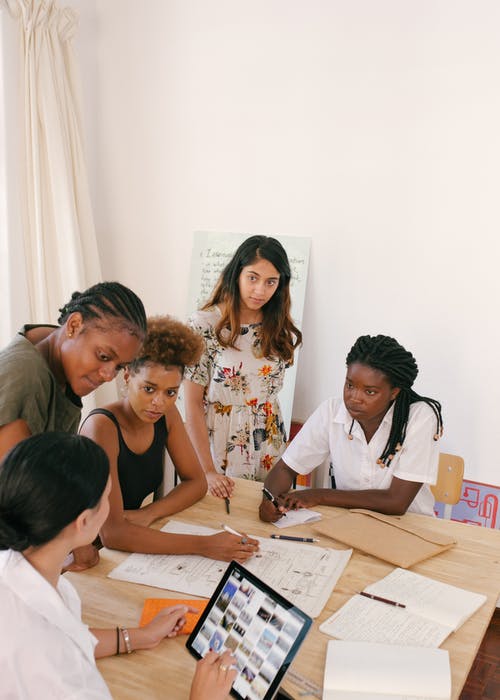 Completing the Self-Assessment
Create a Self-Assessment team (administrators, practitioners, parents)
Fill-out the Self-Assessment individually
Convene to share and compare responses
Fill out a “group consensus” Self-Assessment
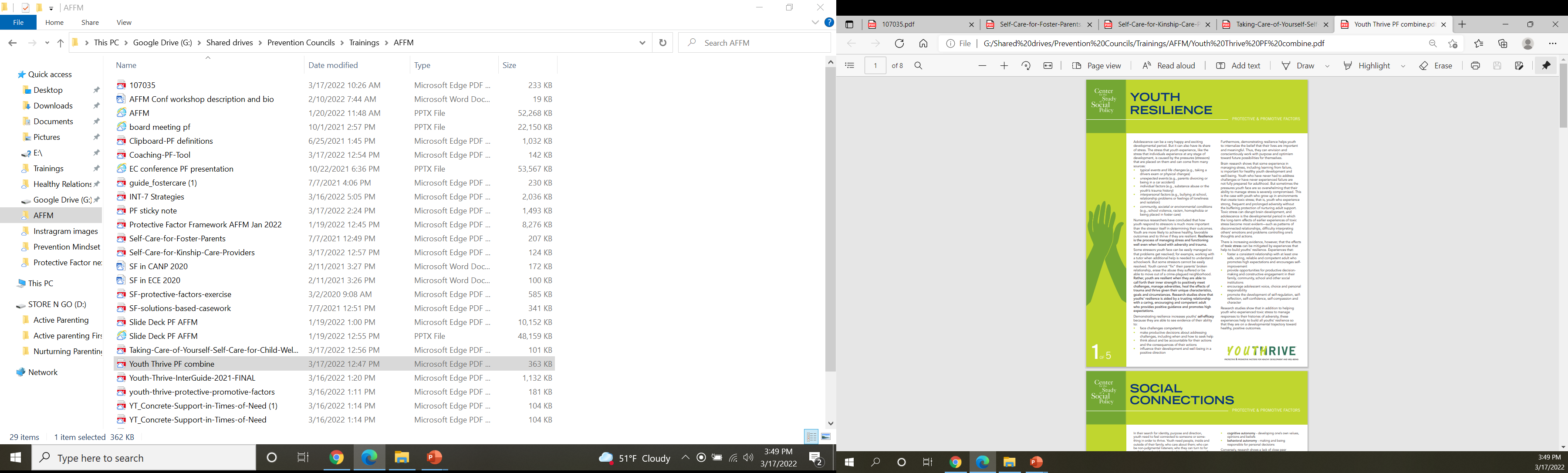 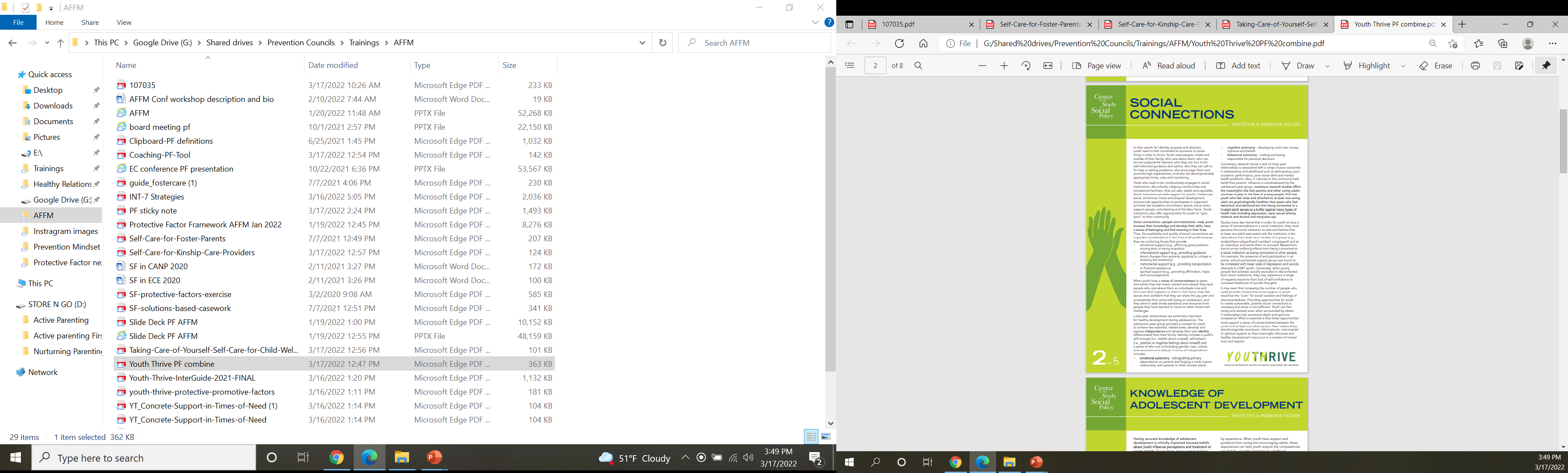 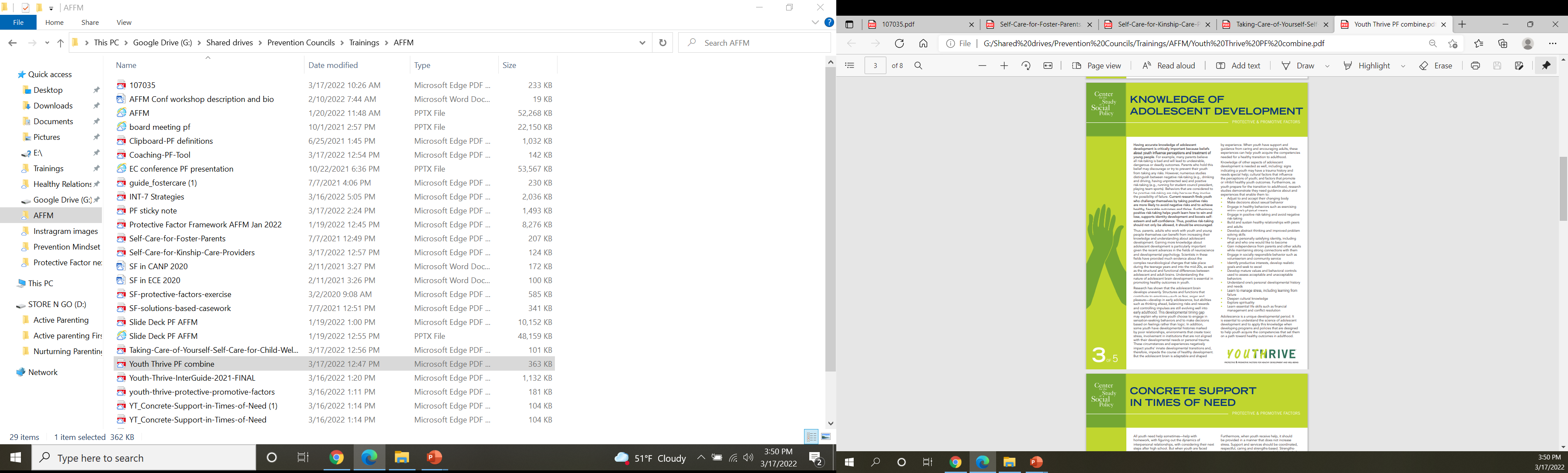 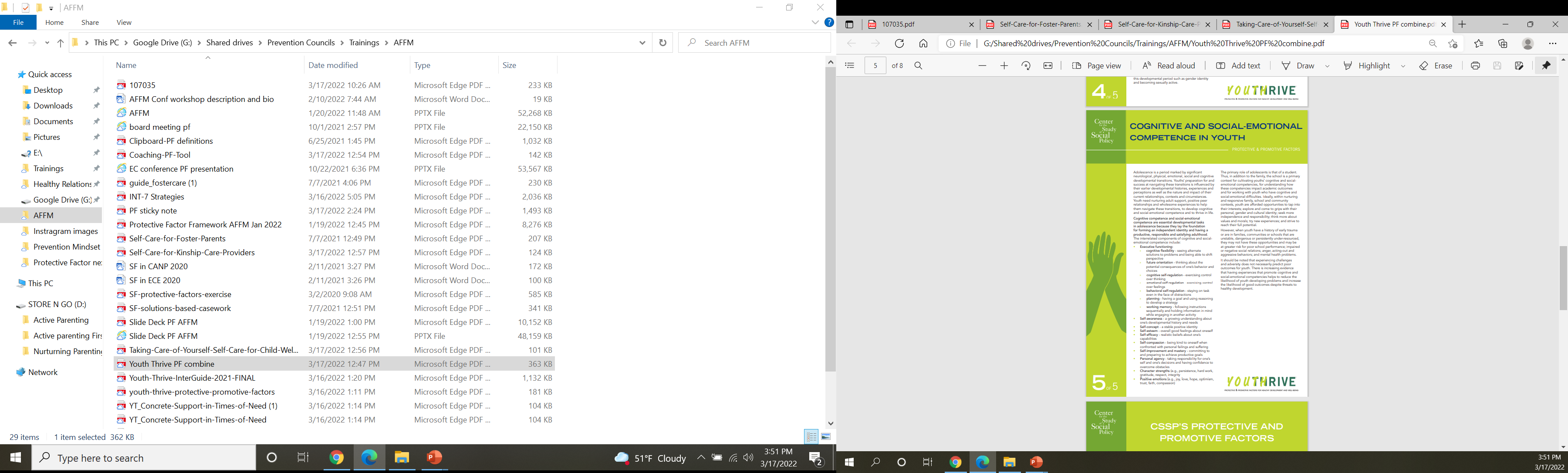 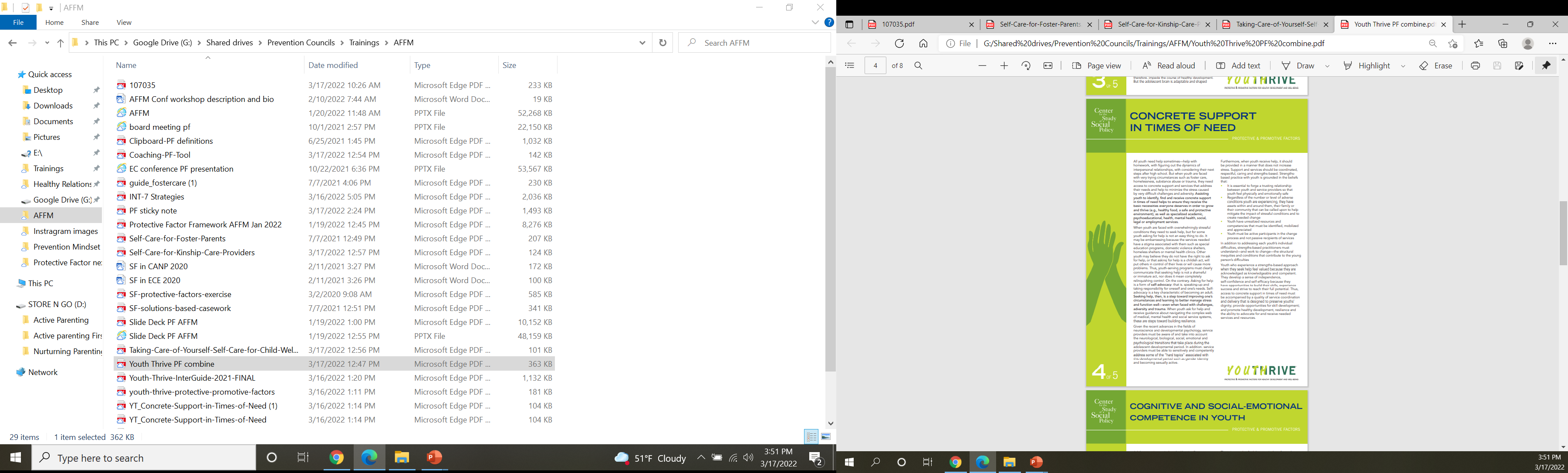 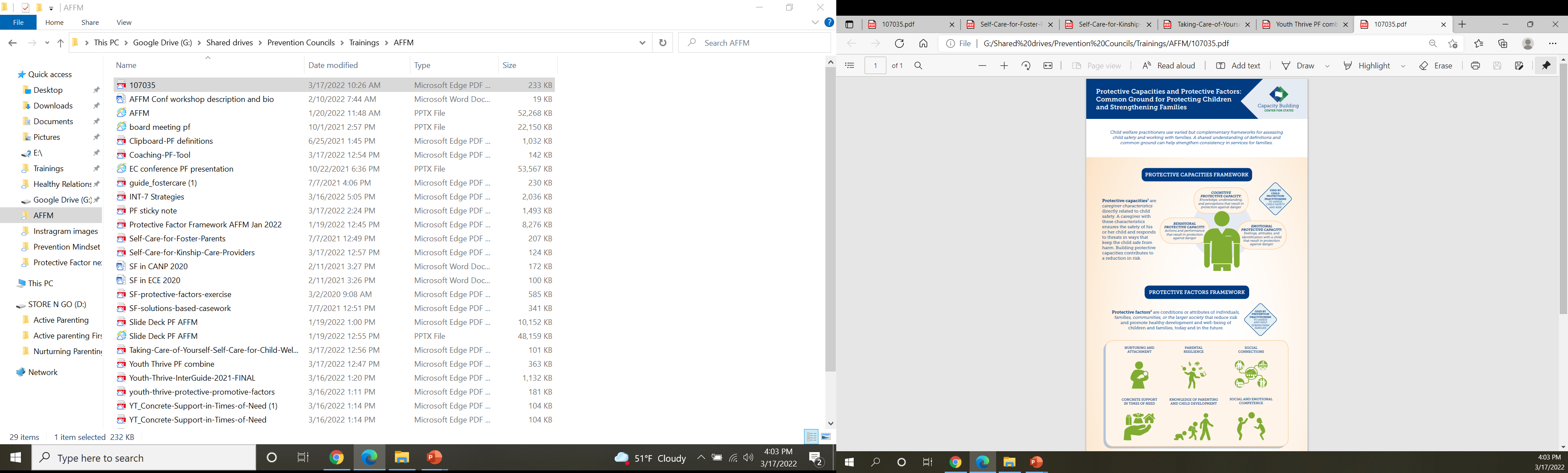 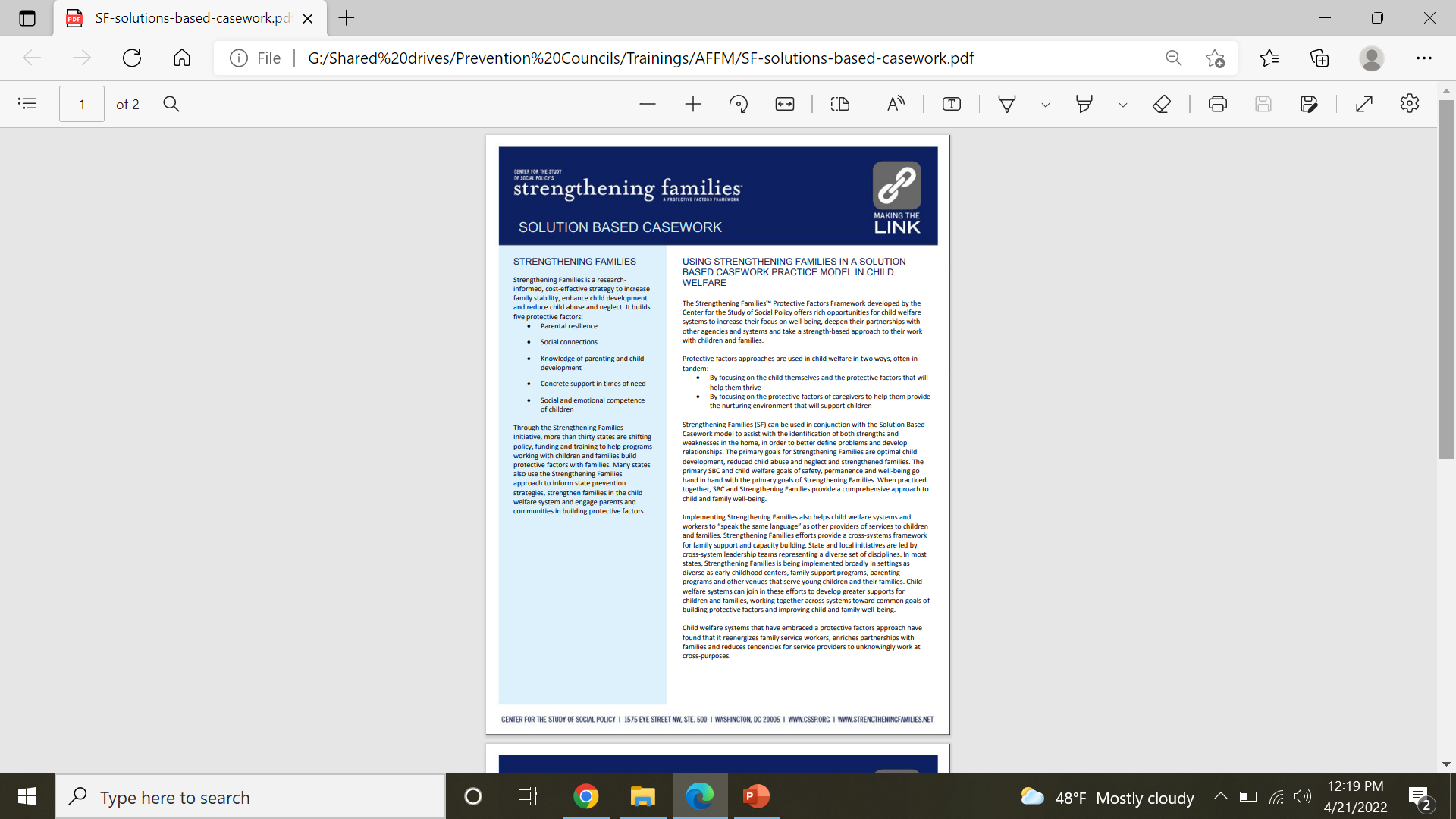 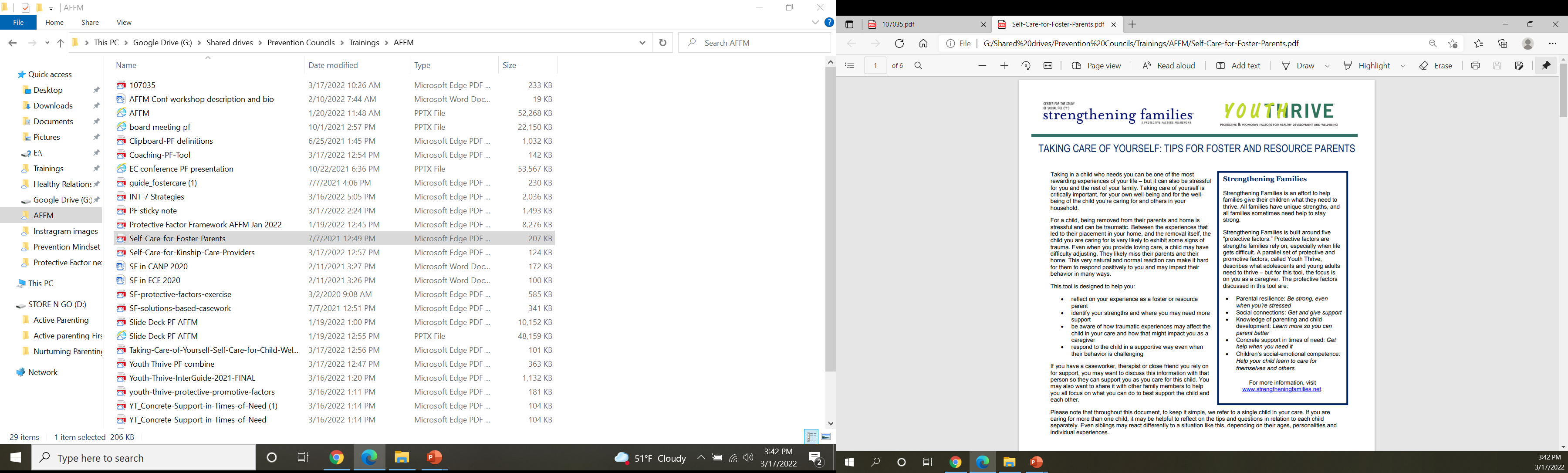 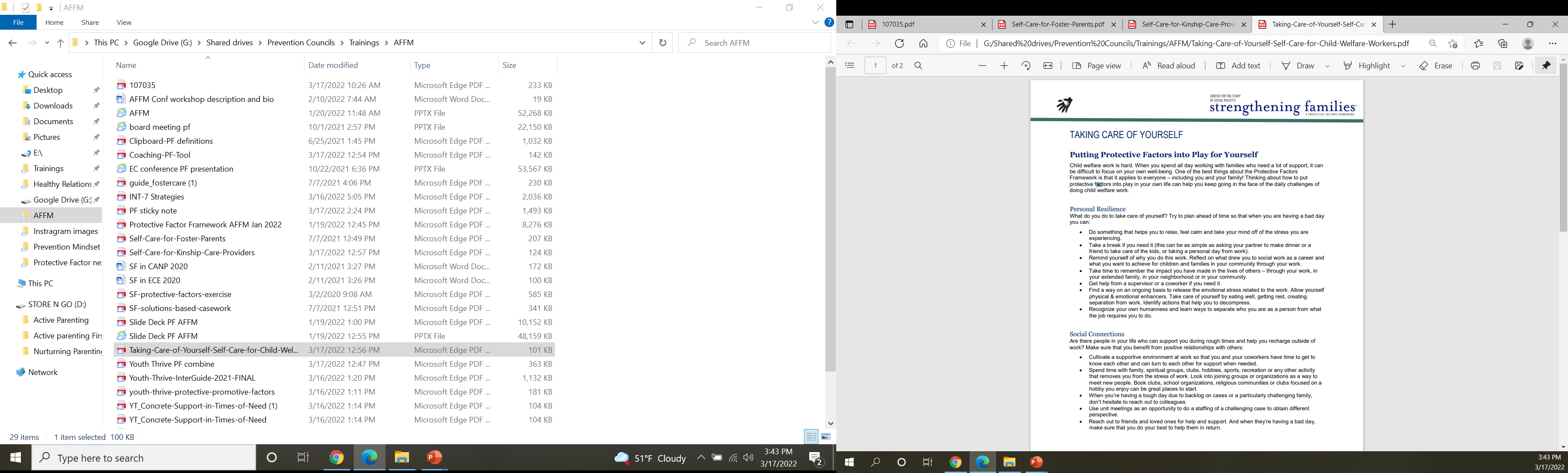 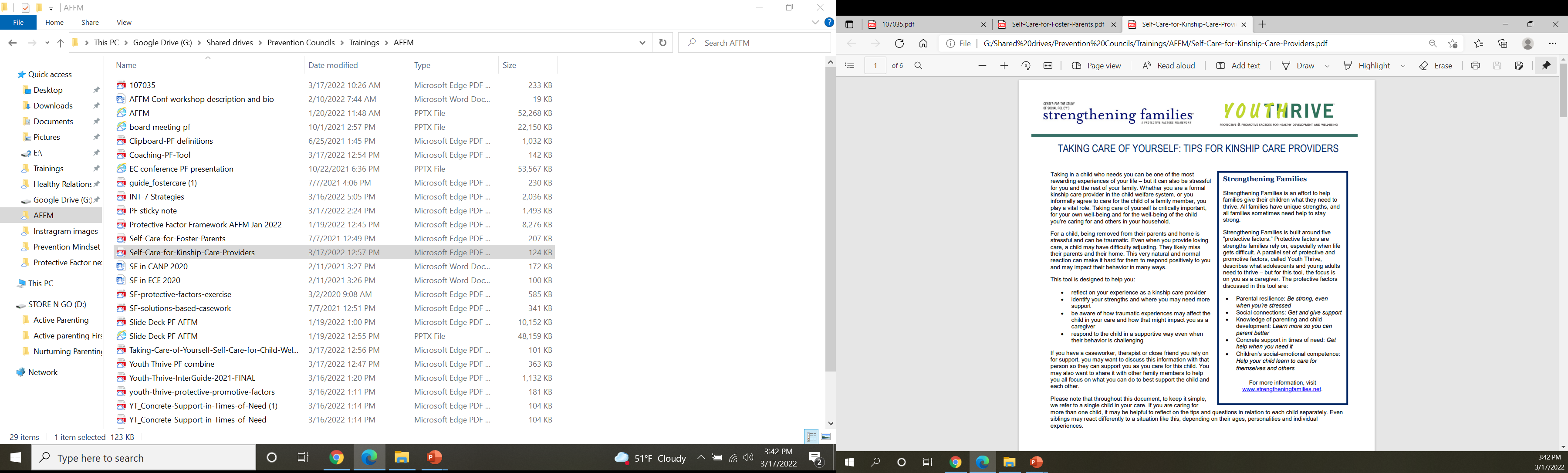 Thank you!
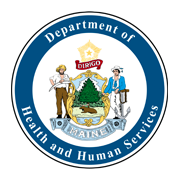 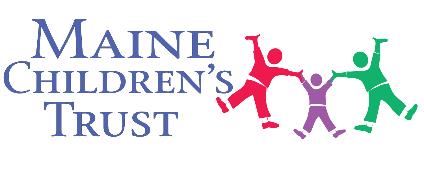 Denise Trafton, LSW
Prevention Support Specialist
deniset@mechildrenstrust.org
(207) 623-5120
Heidi Aakjer, MPA
Assistant Director & 
Prevention Coordinator
heidia@mechildrenstrust.org
(207) 623-5120
Christine Theriault, LMSW
Family First Prevention Services Program Manager
Office of Child and Family Services
Christine.Theriault@maine.gov
(207) 624-7914
www.maine.gov/dhhs/ocfs
www.mechildrenstrust.org
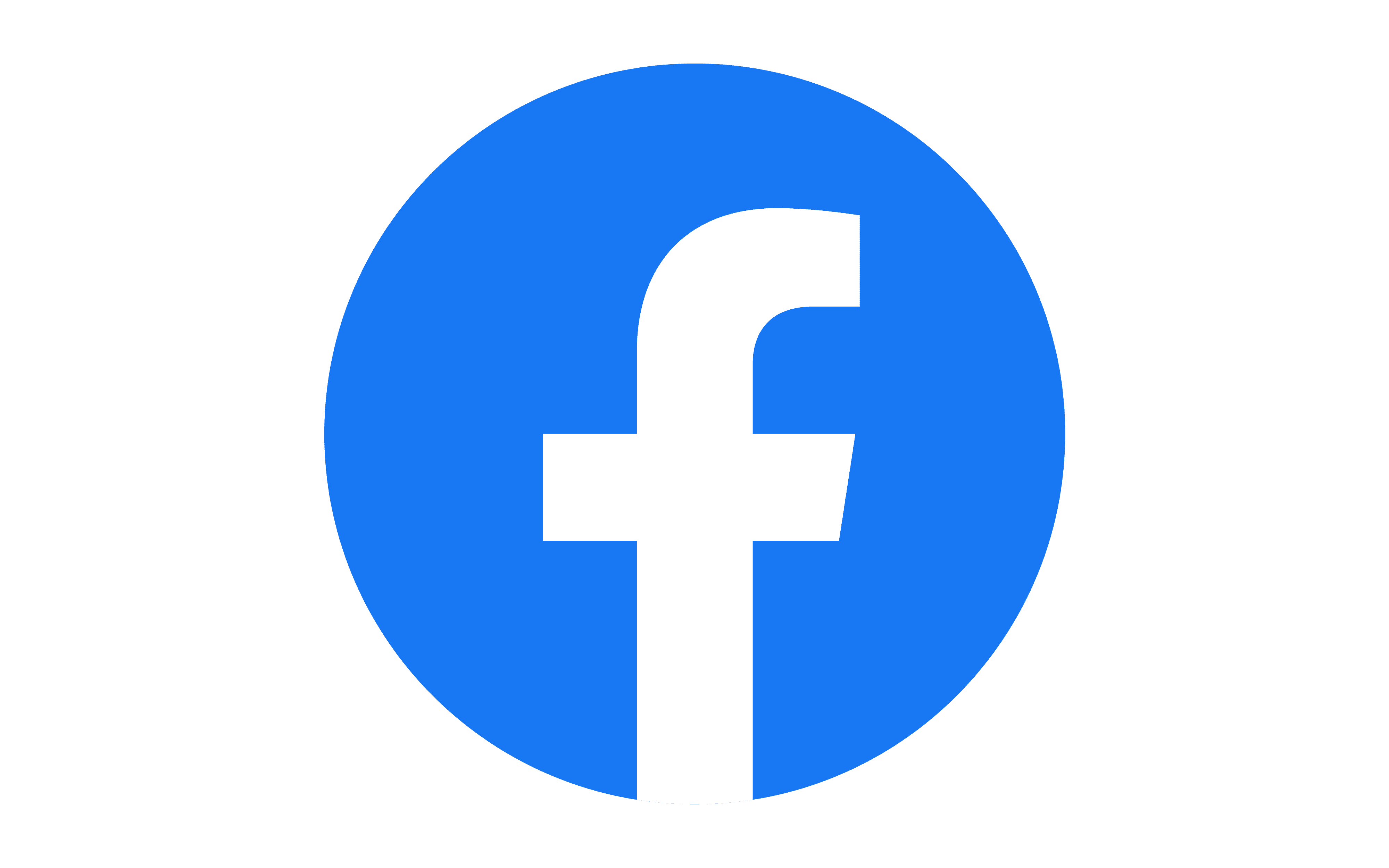 MaineChildrensTrust
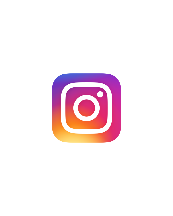 mechildrenstrust
56